Year: 5/6

Term: 1

Objective: Use direct speaker conventions for dialogue

Author: Devan Boden
Copy and paste these icons to the appropriate slides to indicate engagement norms/CFU strategies
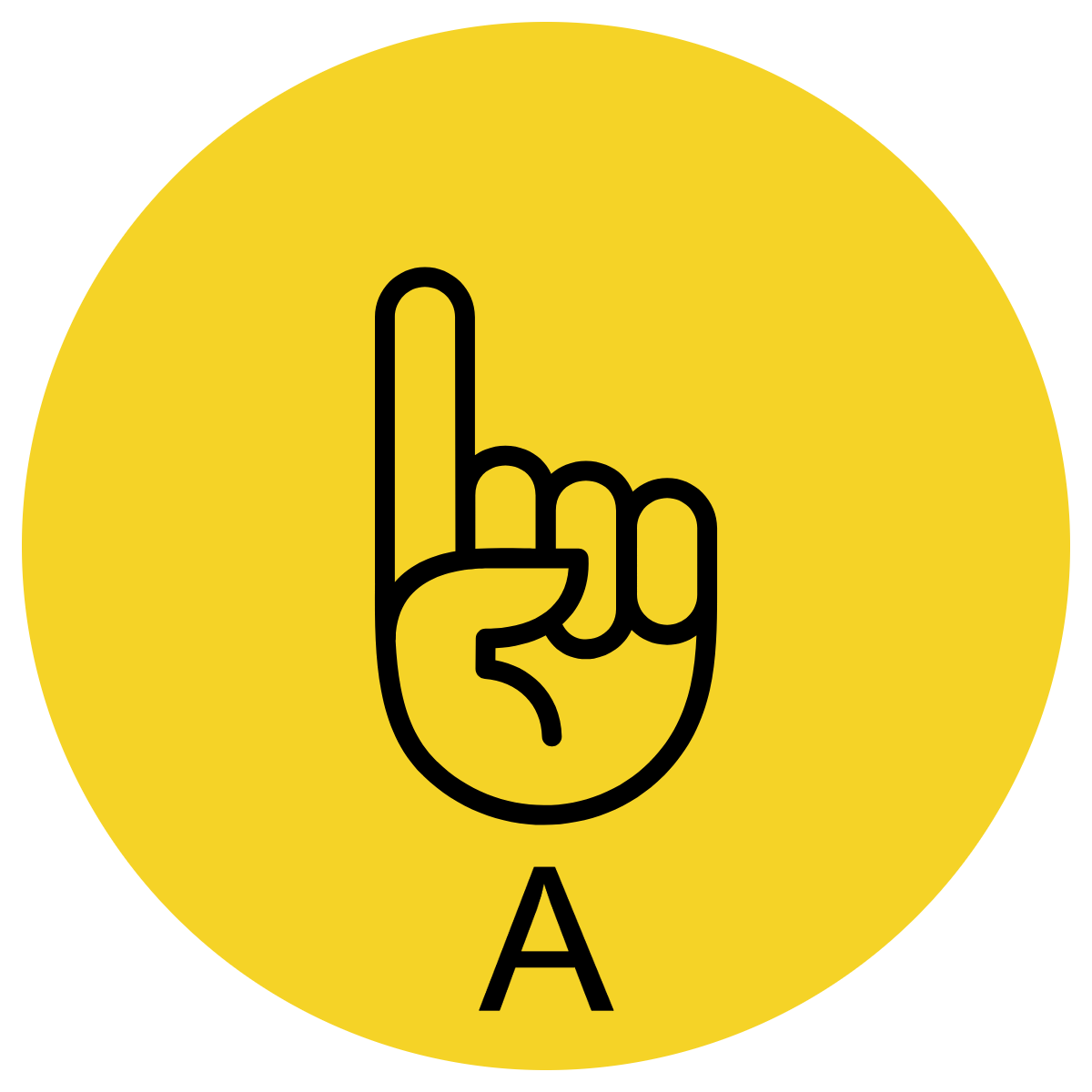 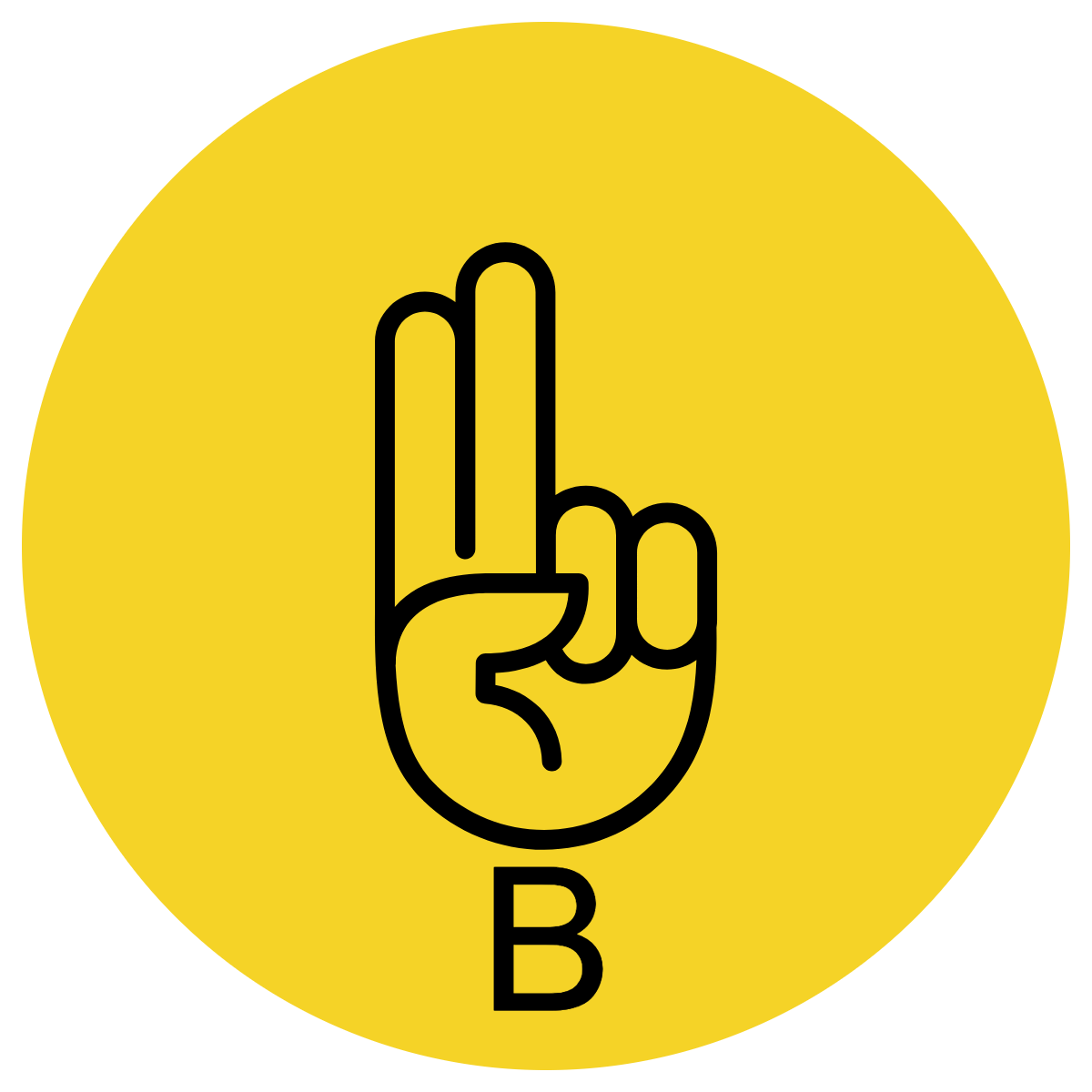 Multiple Choice
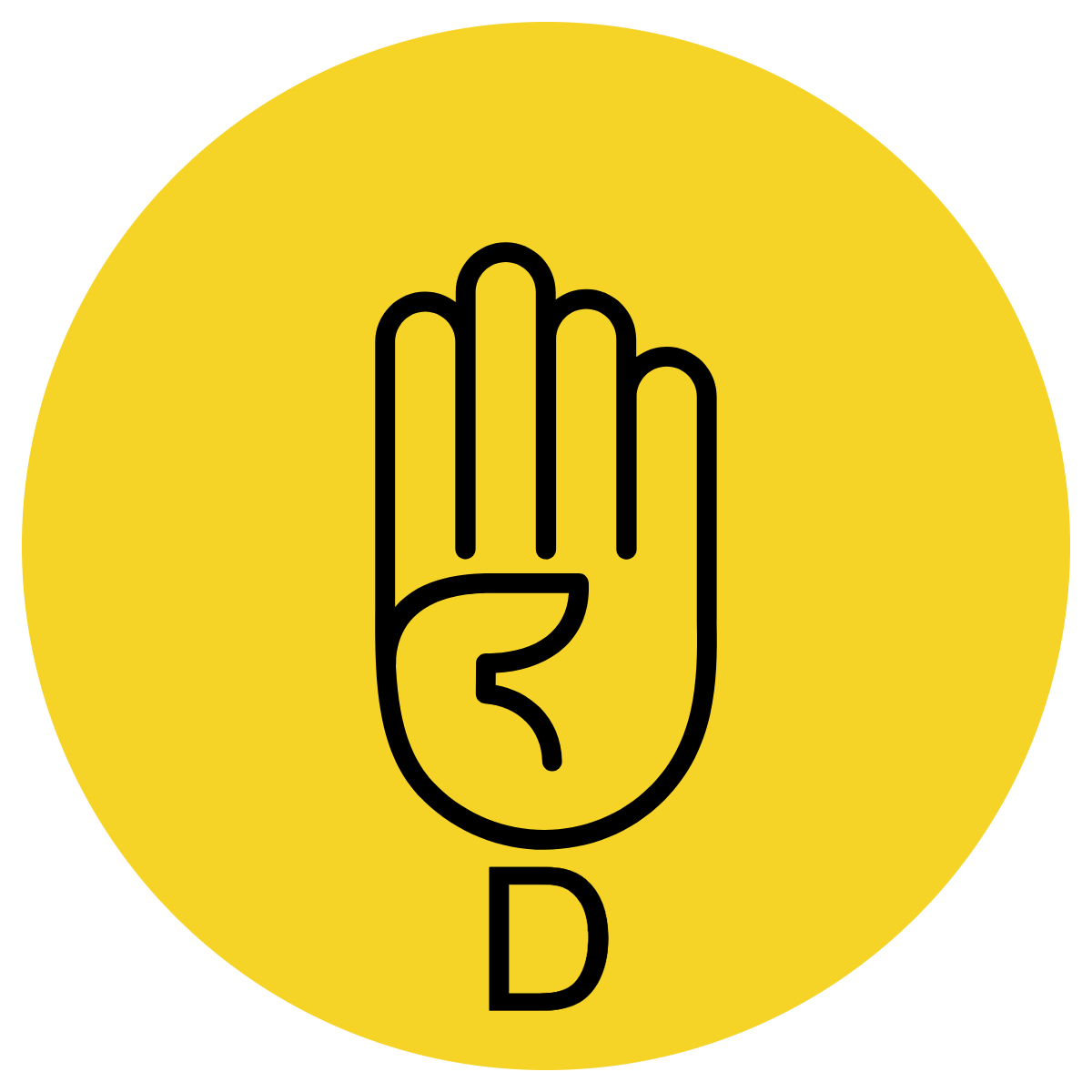 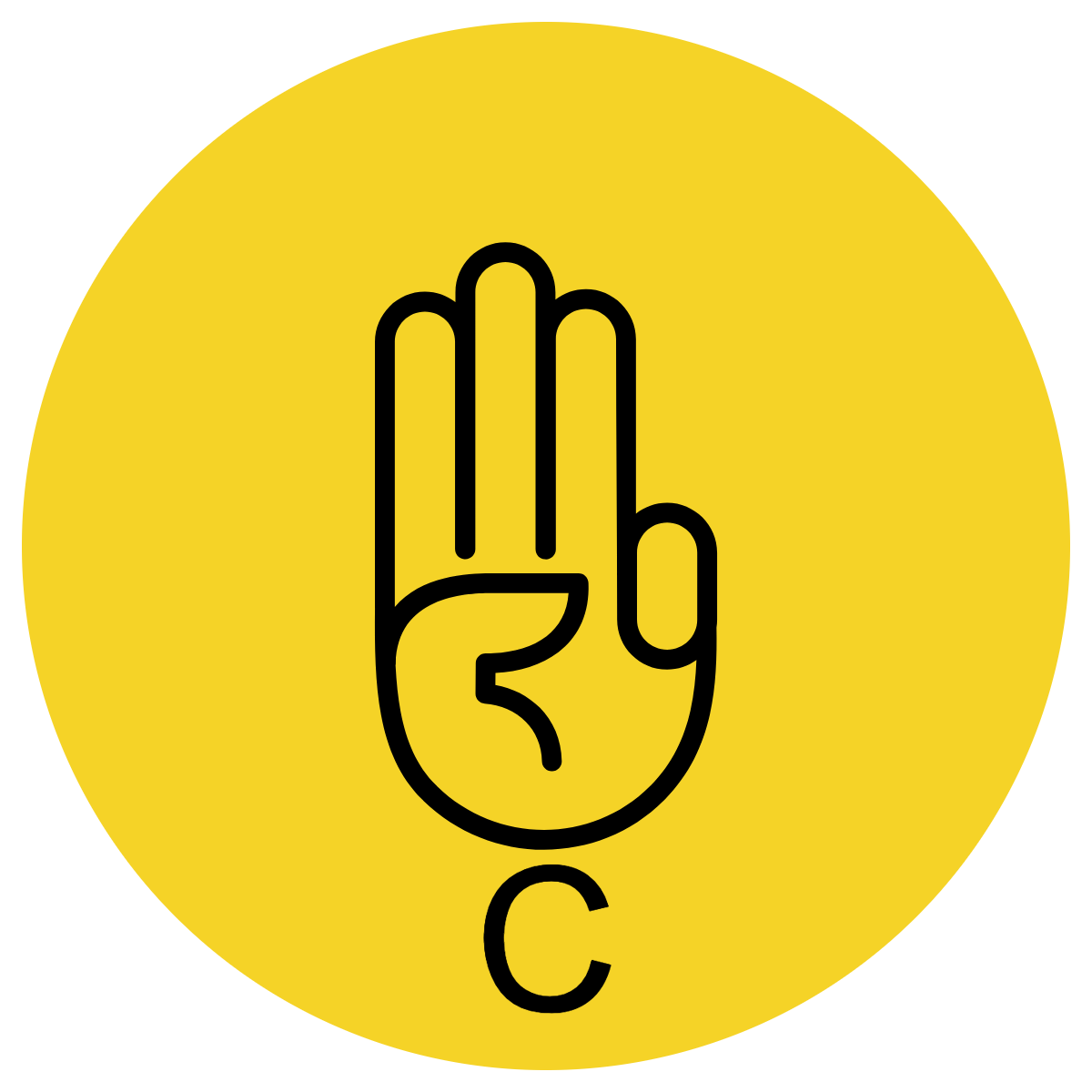 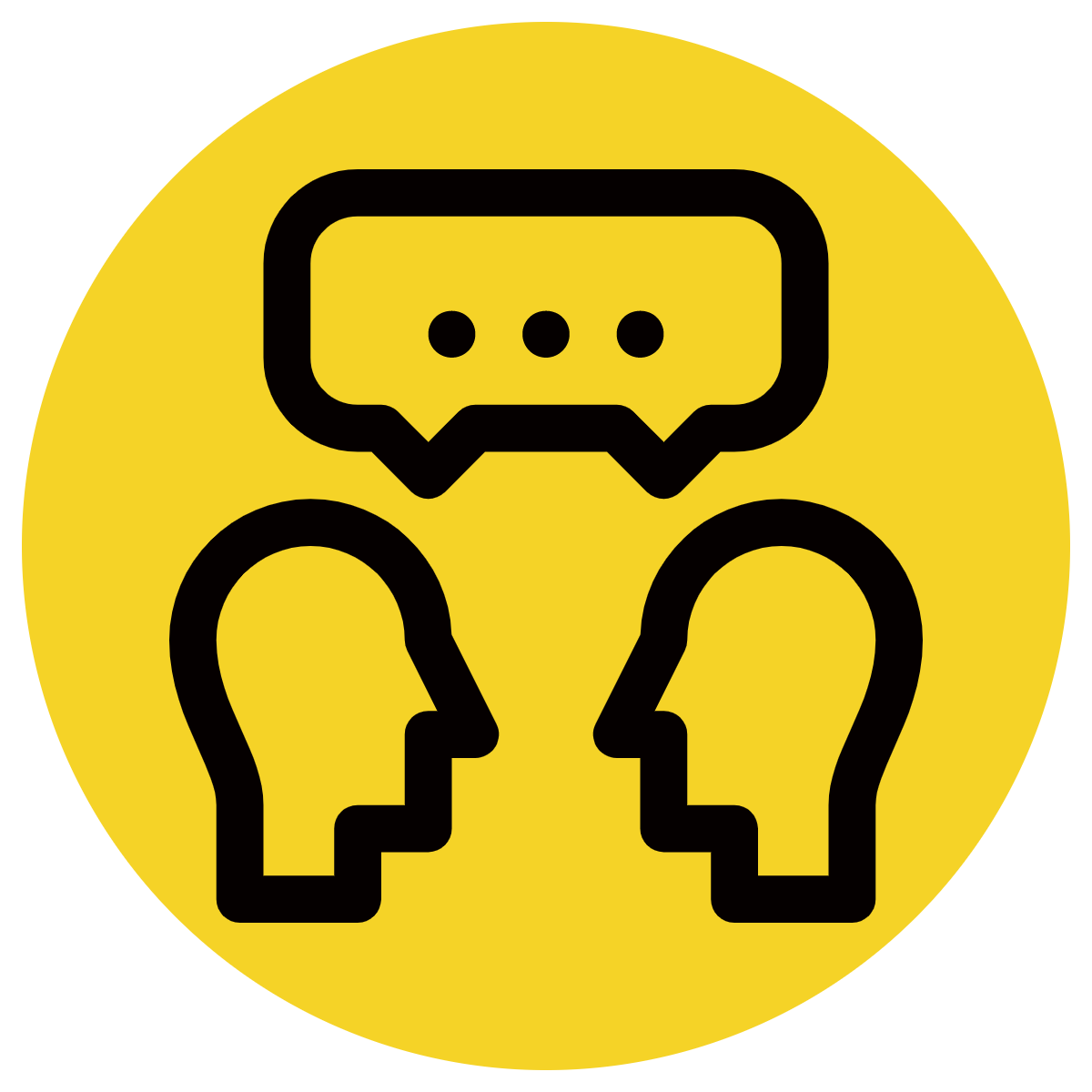 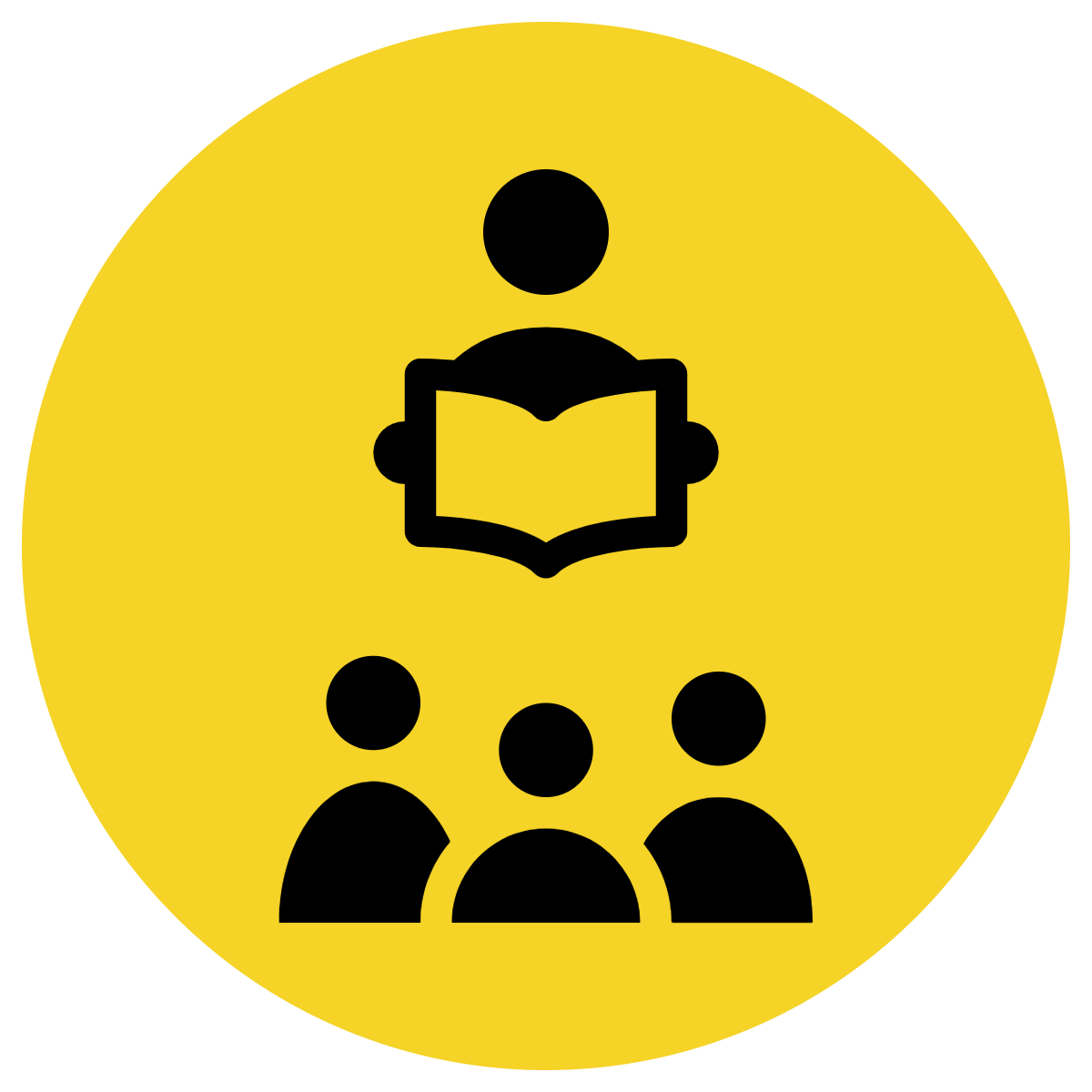 Pair Share
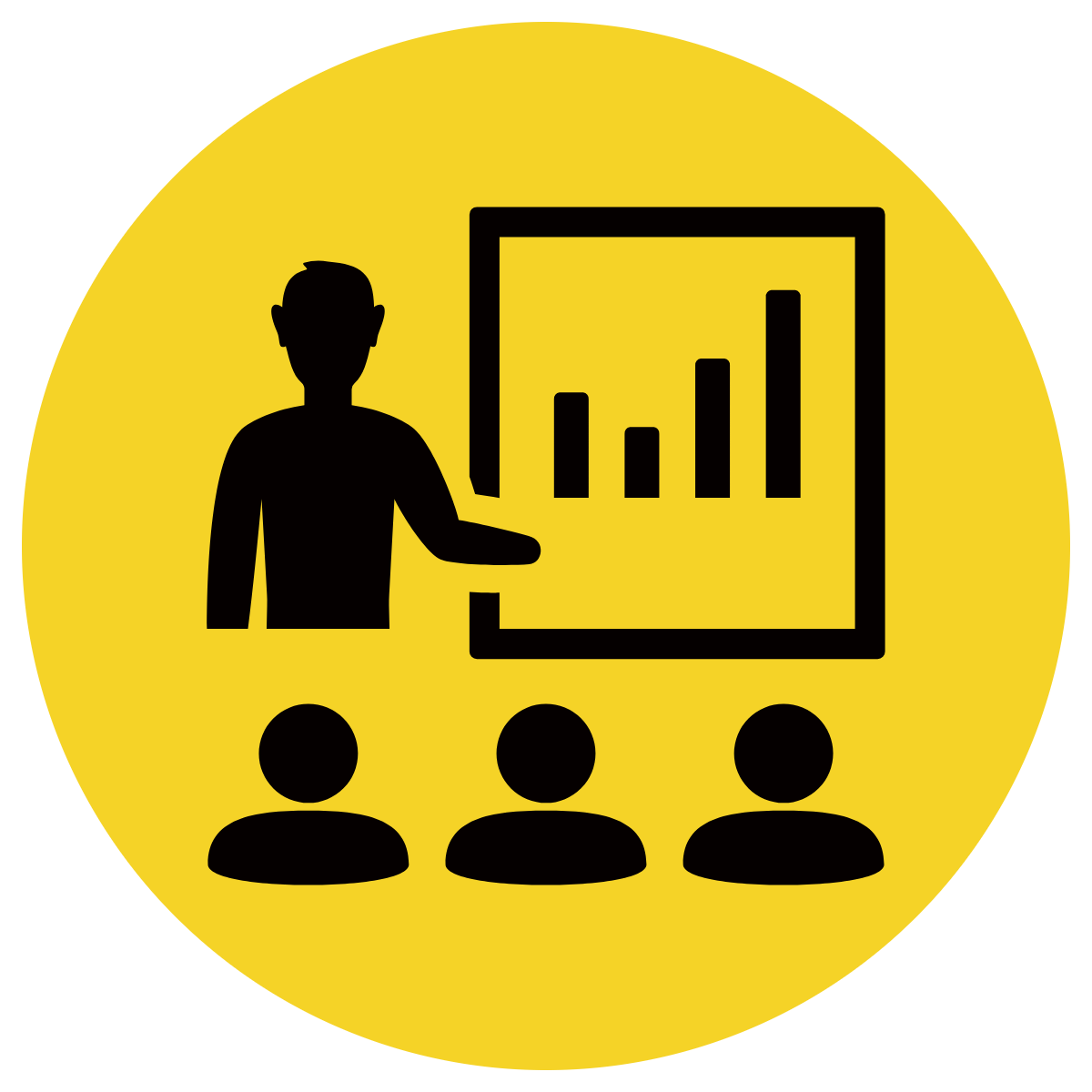 Track with me
Pick a Stick/Answer (non-volunteer)
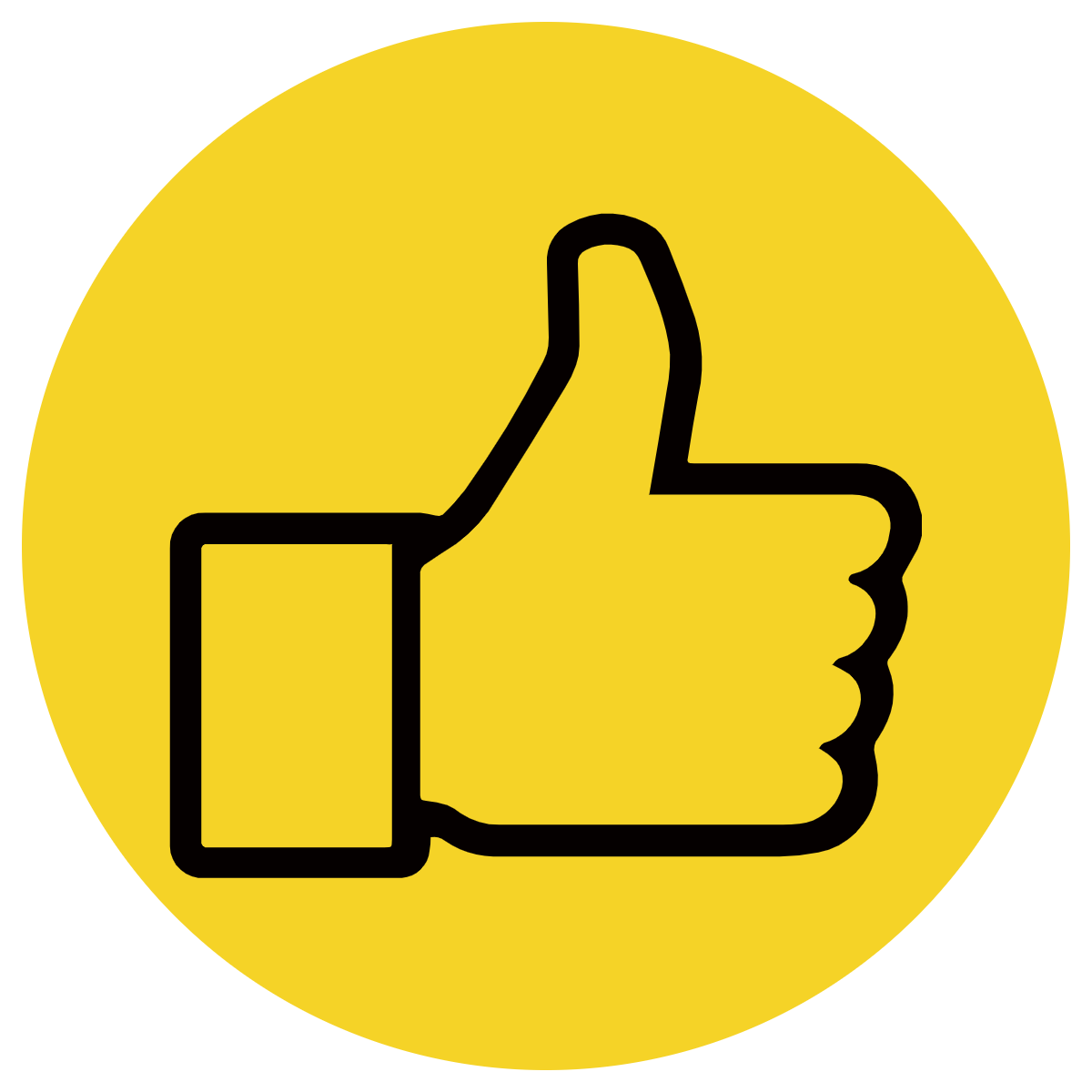 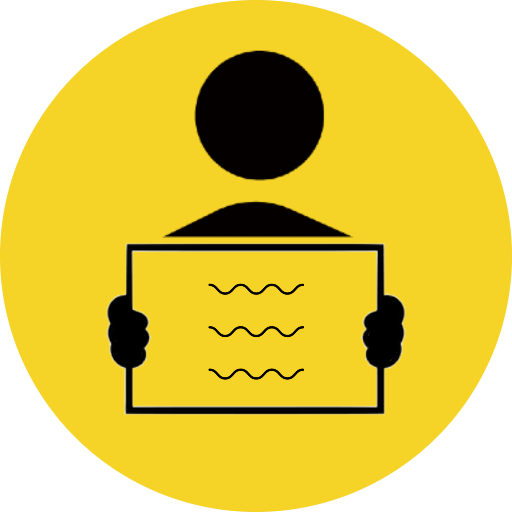 Whiteboards
Vote
Read with me
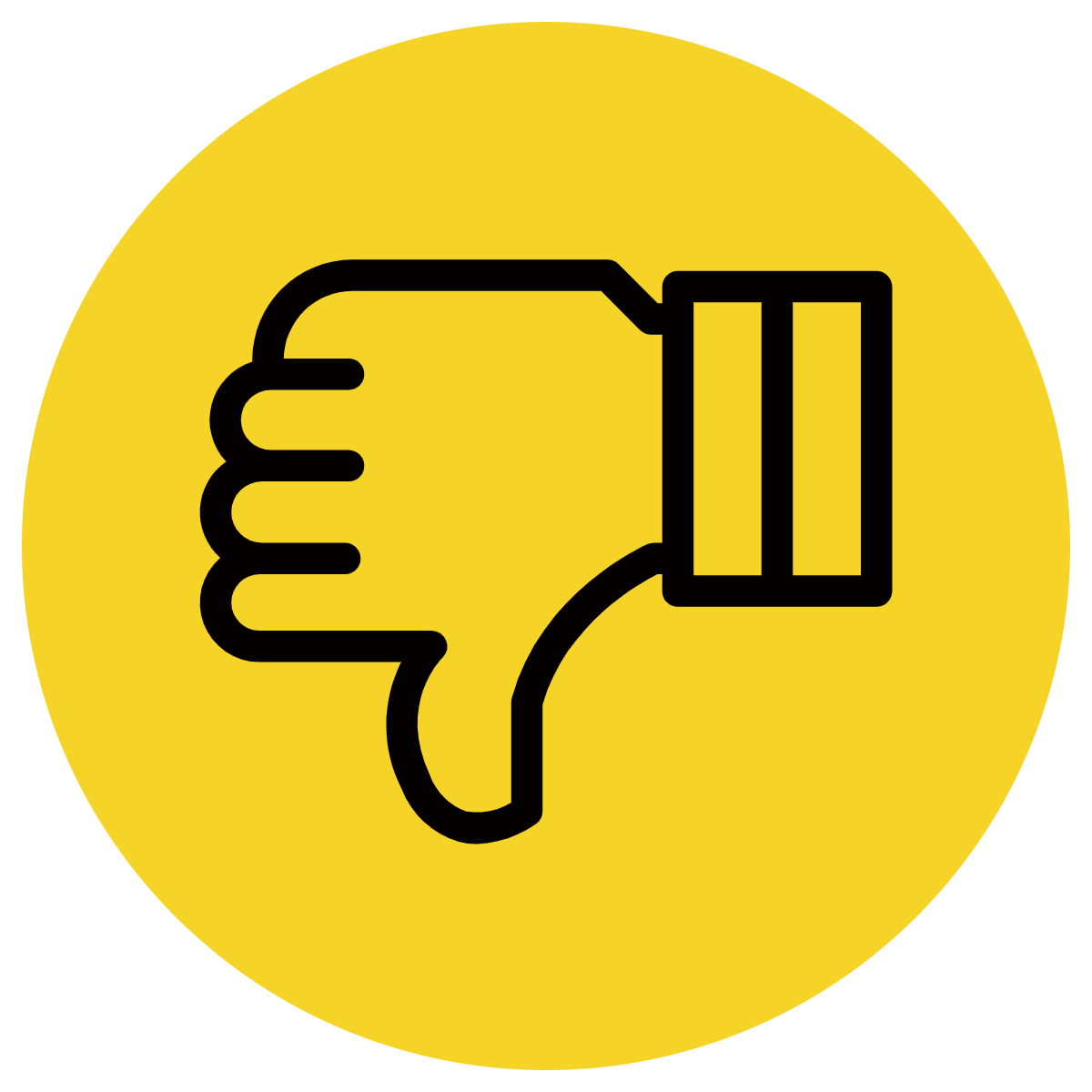 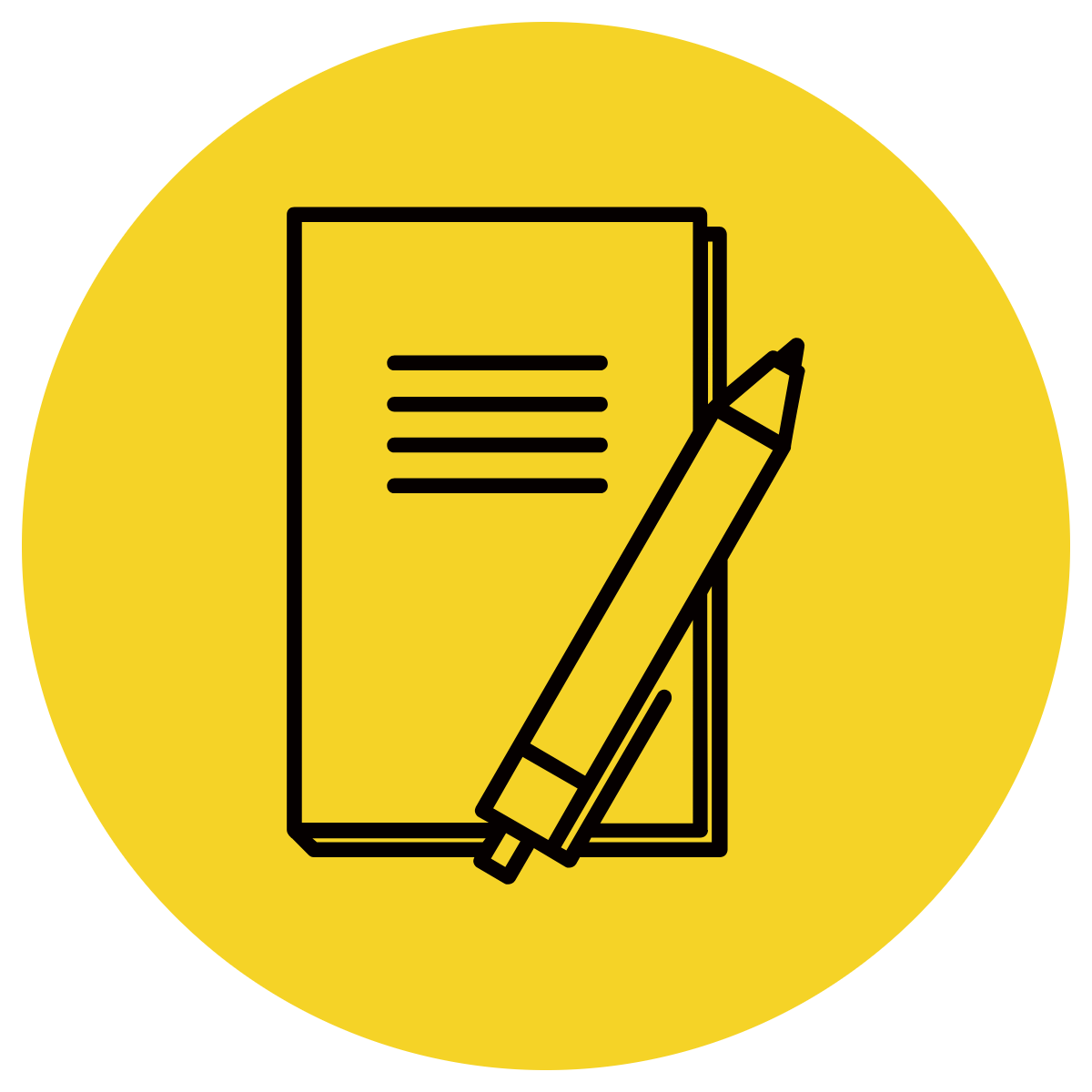 In Your Workbook
Learning Objective
We are learning to use direct speaker conventions for dialogue.
Concept Development
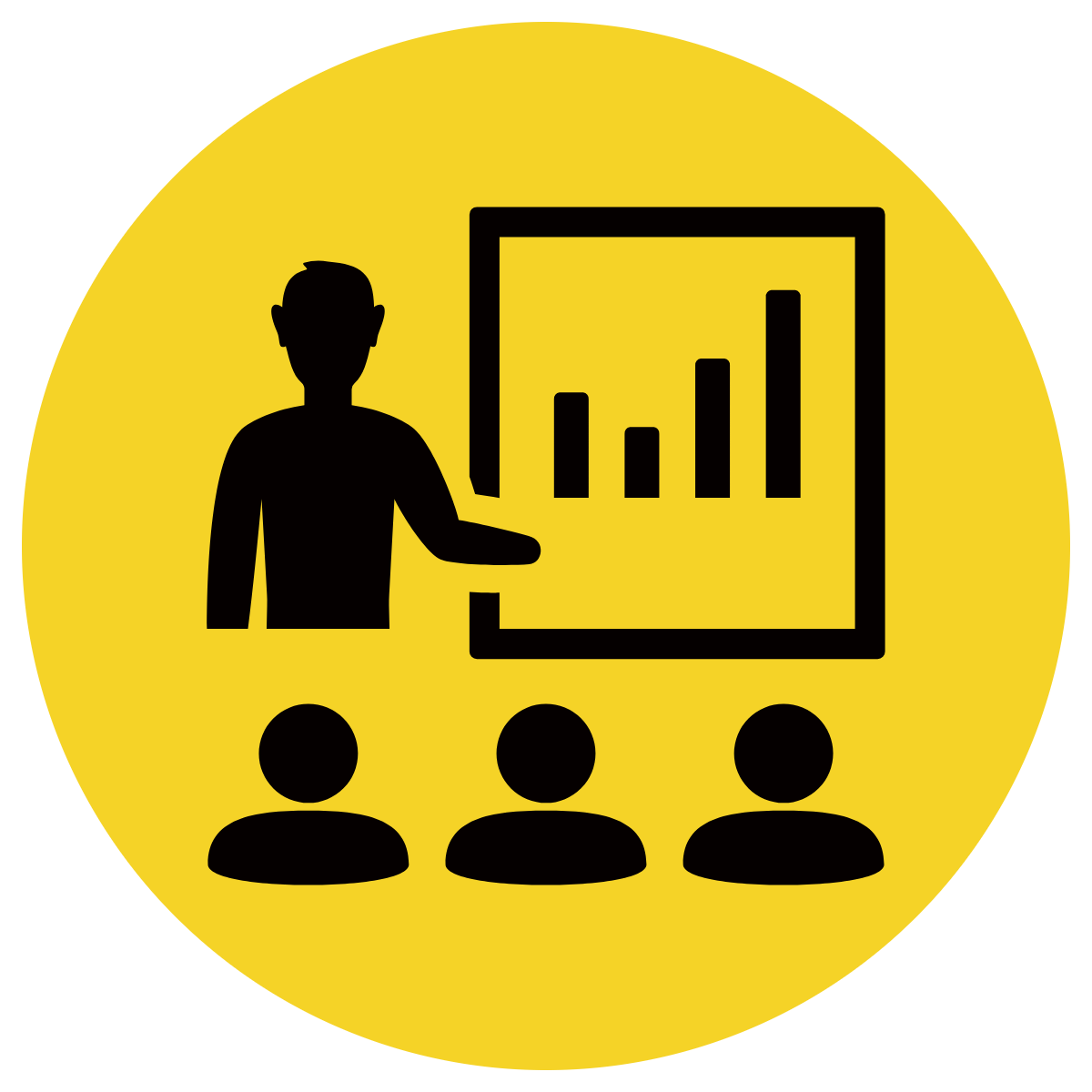 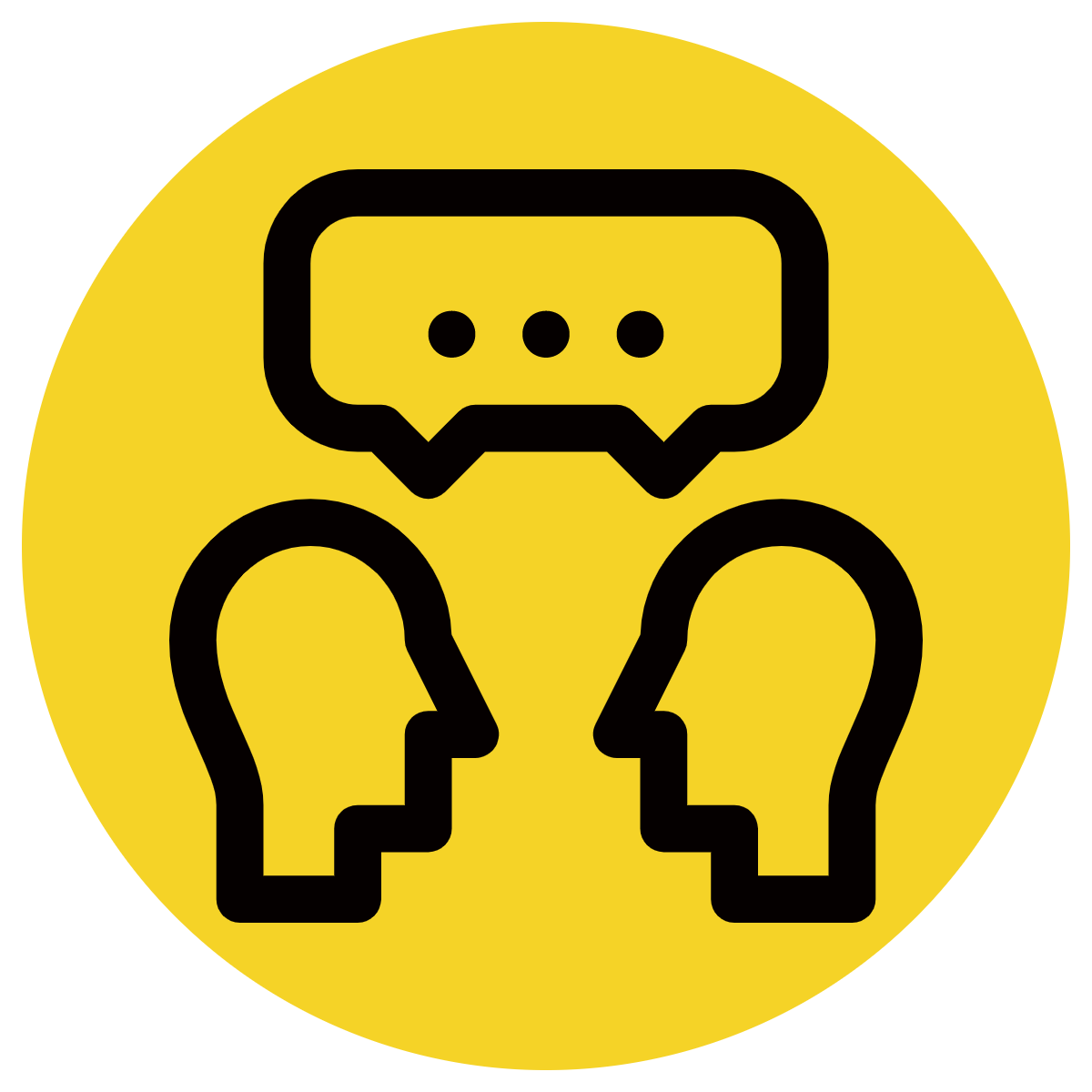 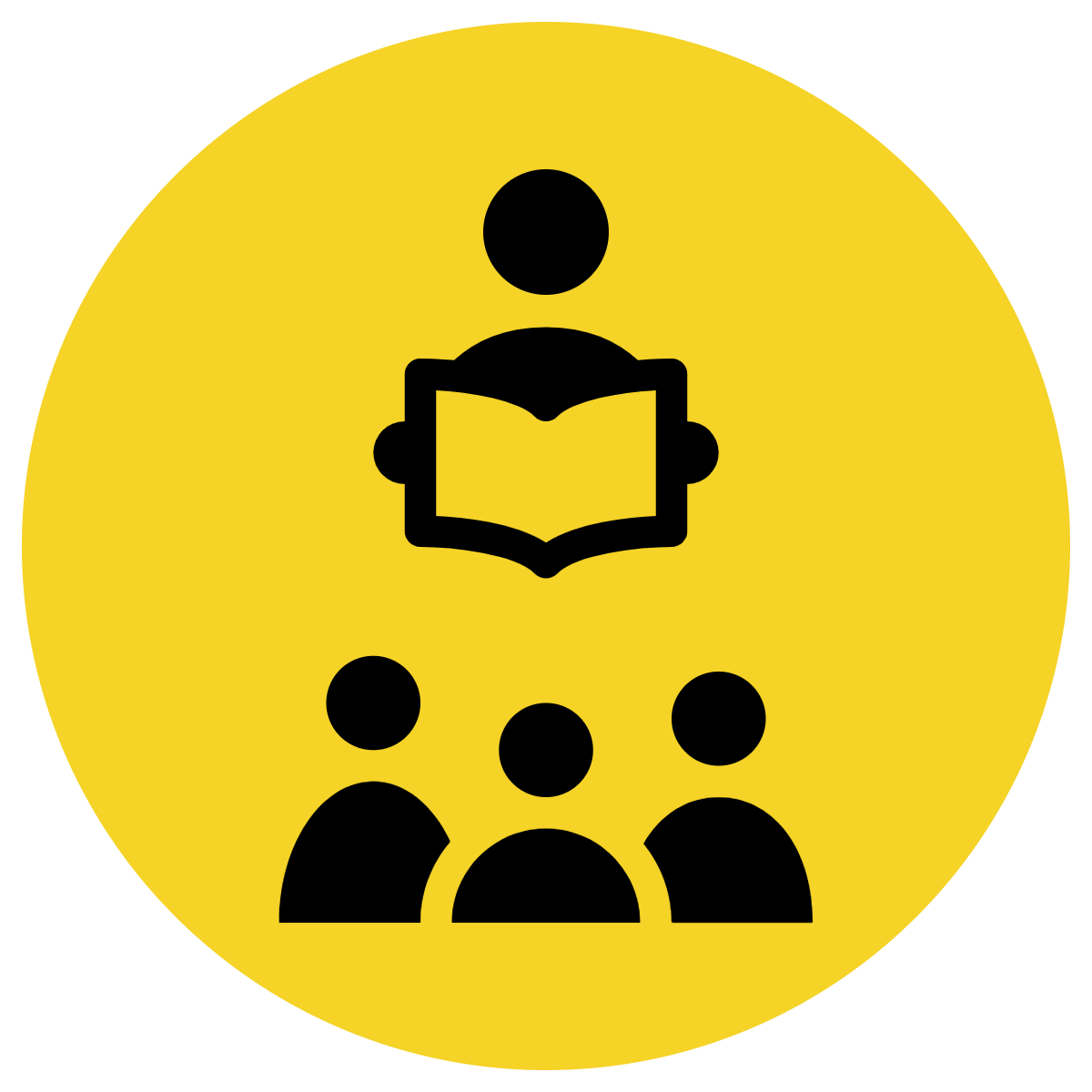 Quotation marks are used in direct speech to show the beginning and end of the spoken passage.
The reporting clause – the information telling the reader who is speaking and how they are speaking – must be included. 
Start a new line every time there is a new speaker. 
Speech needs to be correctly punctuated – including the  punctuation before closing the quotation marks.
CFU:
What is direct speech? 
Why is this an example of direct speech?
What is the reporting clause in this sentence?
Why is this the reporting clause?
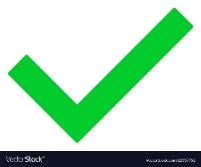 Examples:
1. “What an amazing day!” he proclaimed as he left the Adventure Playground.
2. Trying not to panic, Tom asked, “Did you see my phone on the bus?”
3. “Thinking back,” she sighed, “he didn’t expect to win.”
Concept Development
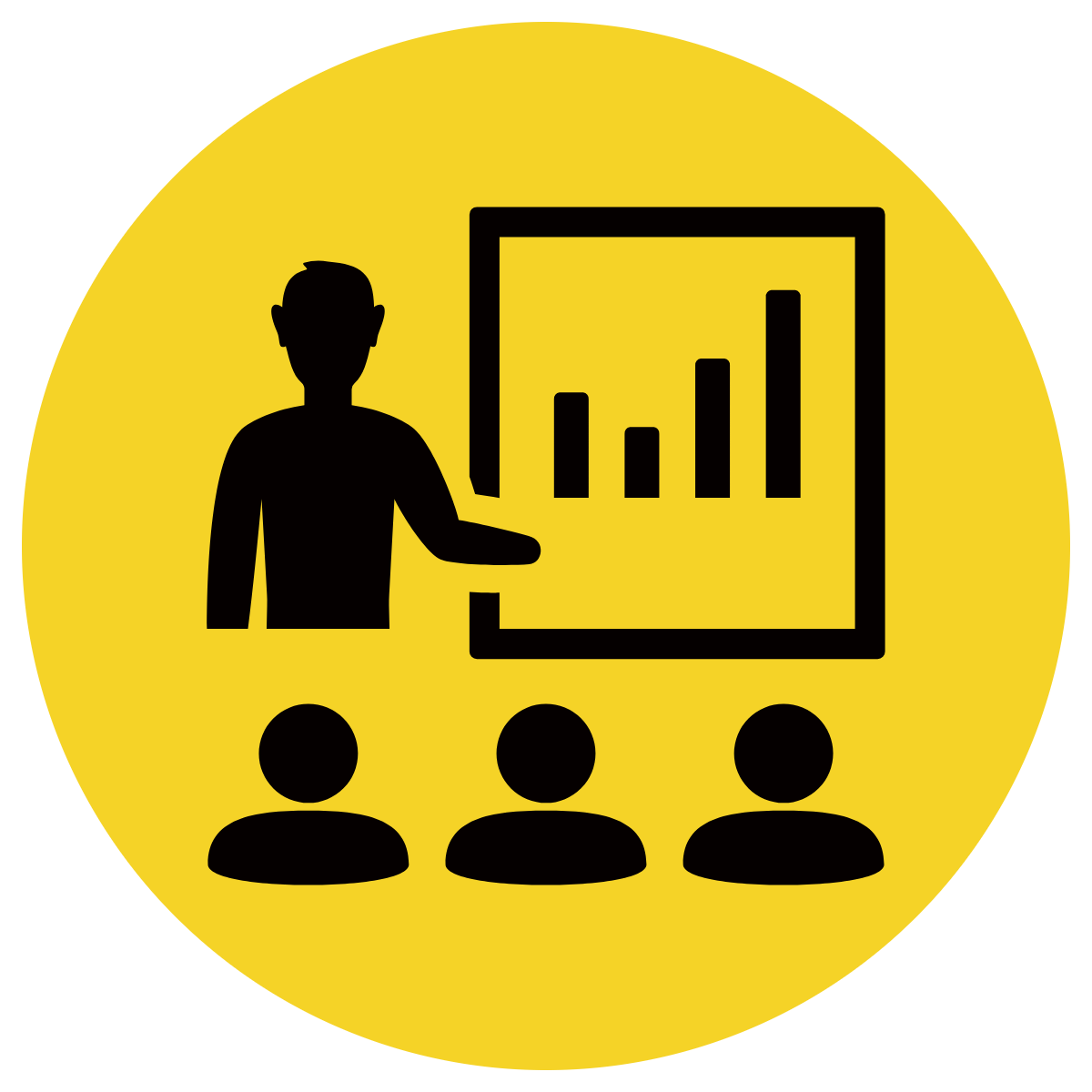 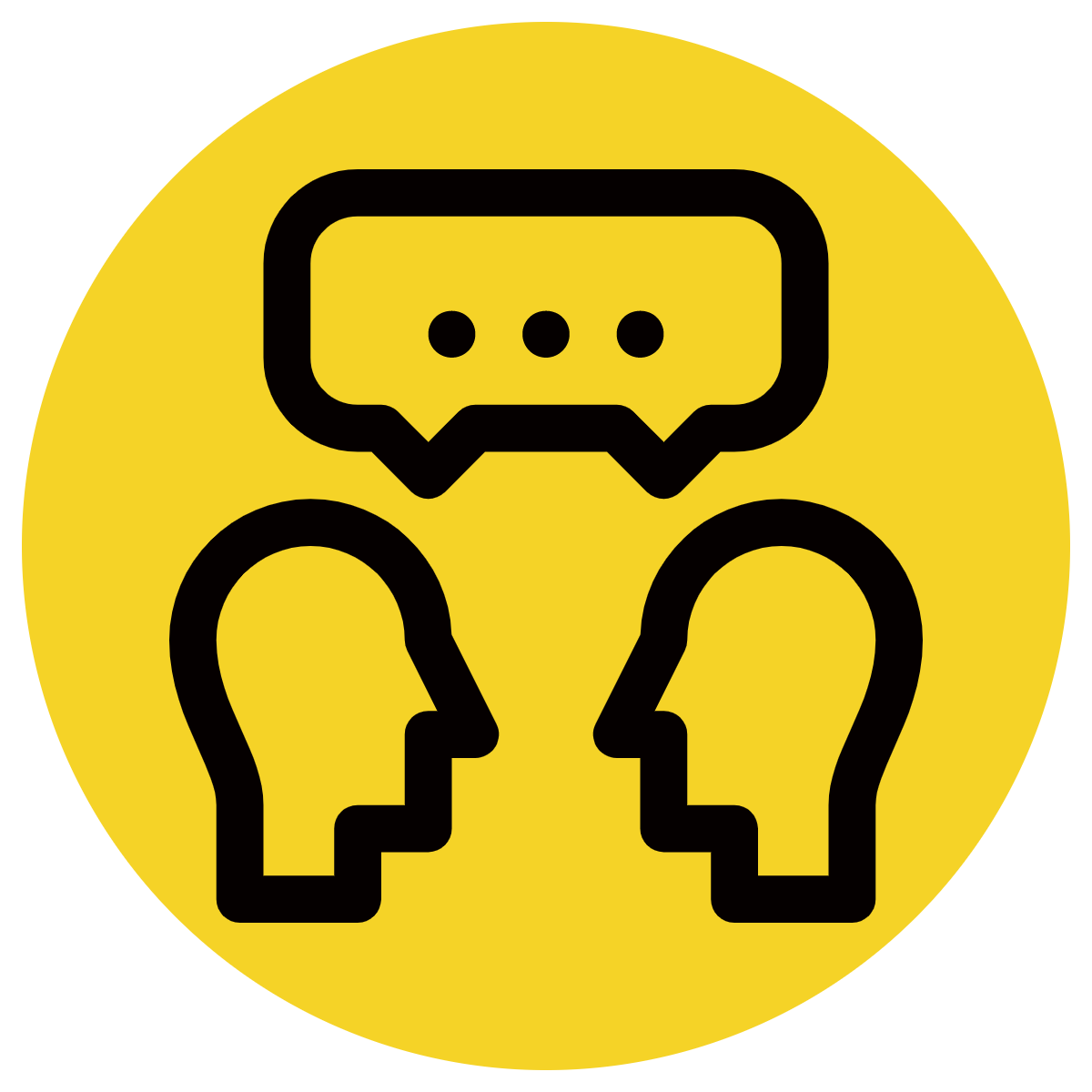 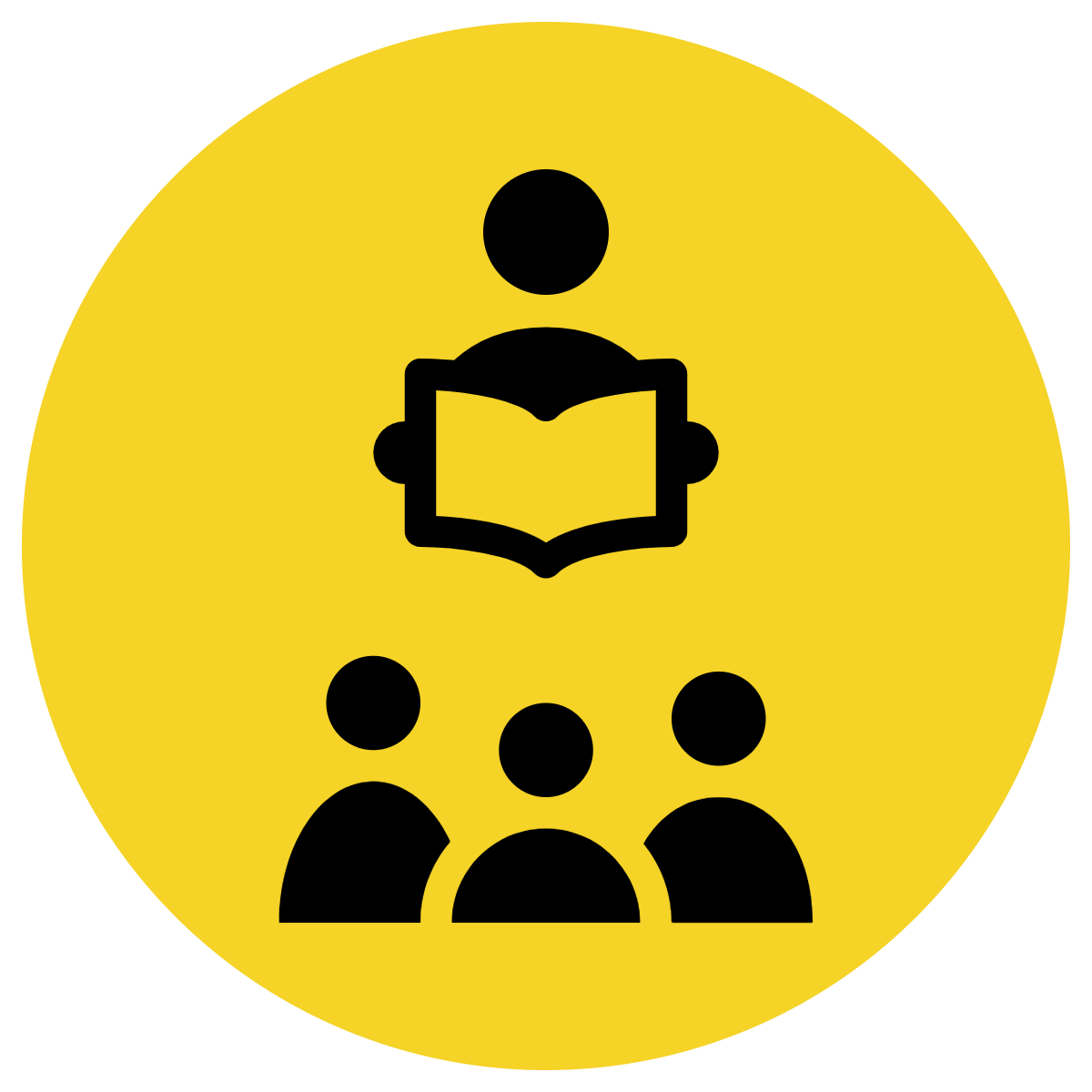 Quotation marks are used in direct speech to show the beginning and end of the spoken passage.
The reporting clause – the information telling the reader who is speaking and how they are speaking – must be included. 
Start a new line every time there is a new speaker. 
Speech needs to be correctly punctuated – including the  punctuation before closing the quotation marks.
CFU:
What is direct speech? 
What is the reporting clause in this sentence?
How do you know there is a new speaker?
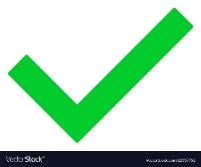 Examples:
4. “Oh yeah,” Angela said as though she were just noticing the gumboots herself.
“Shall we go out for a while?”
“Is it raining again?”
“Yeah.”
“I used to love to splash in the puddles when it rained,” Judy reminisced.
Concept Development
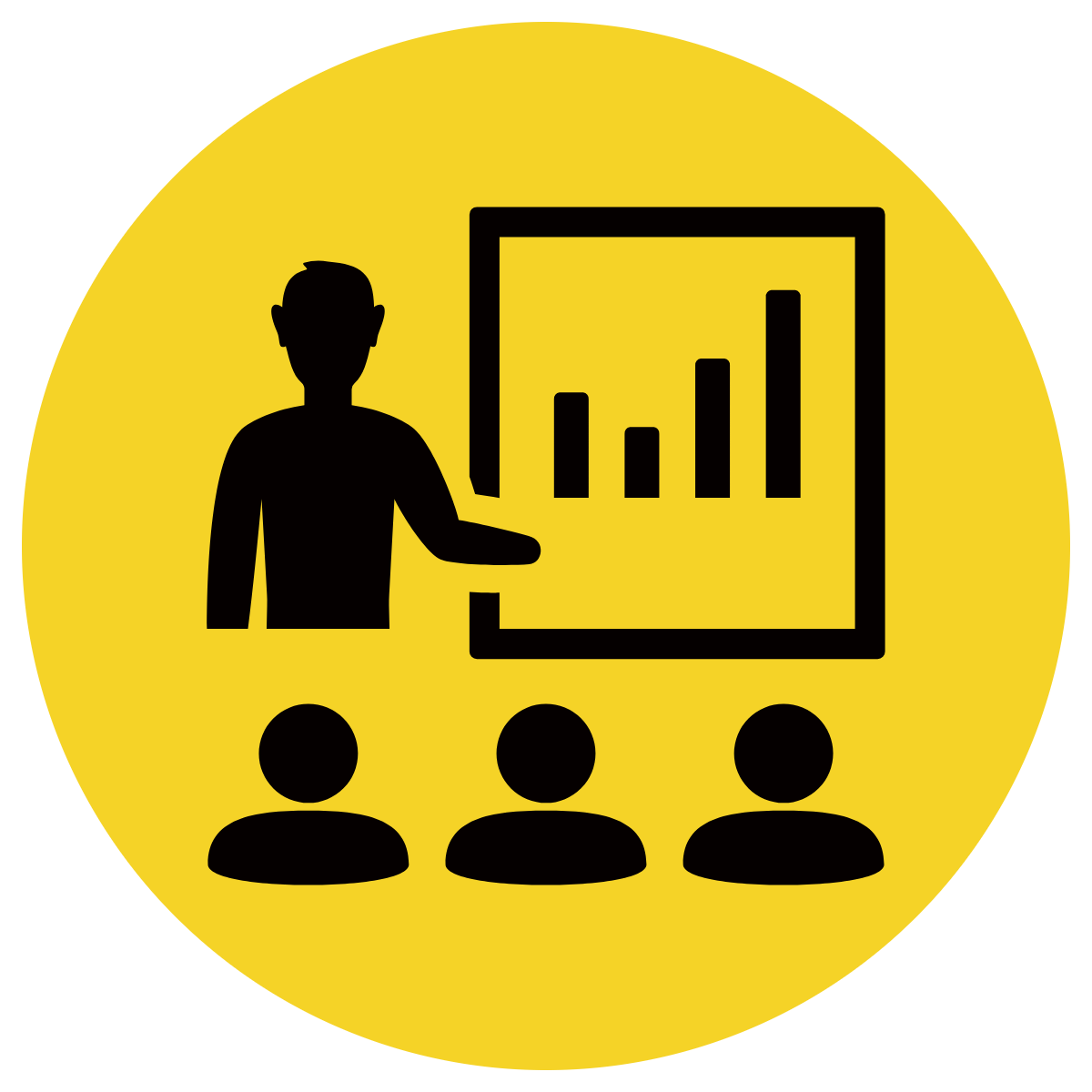 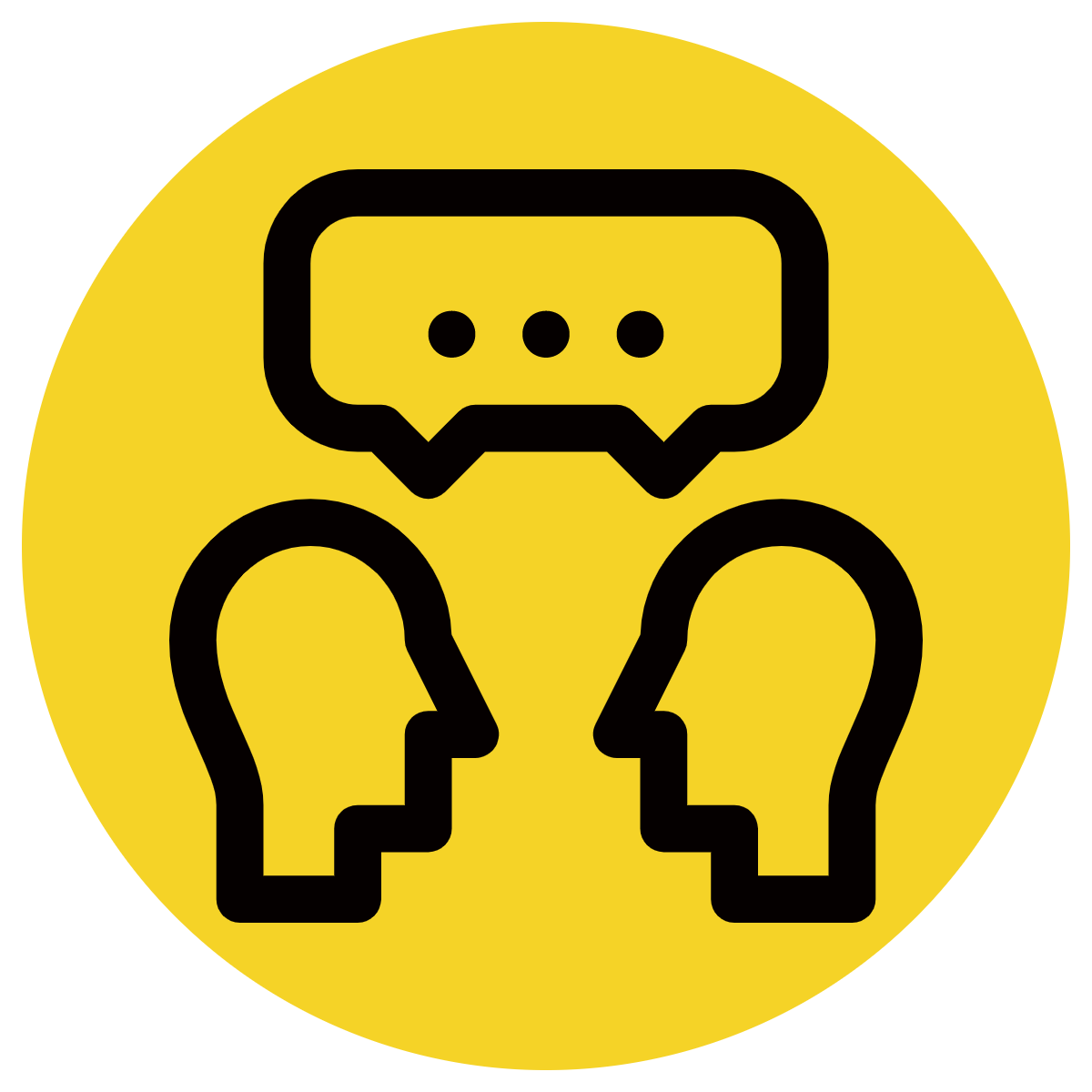 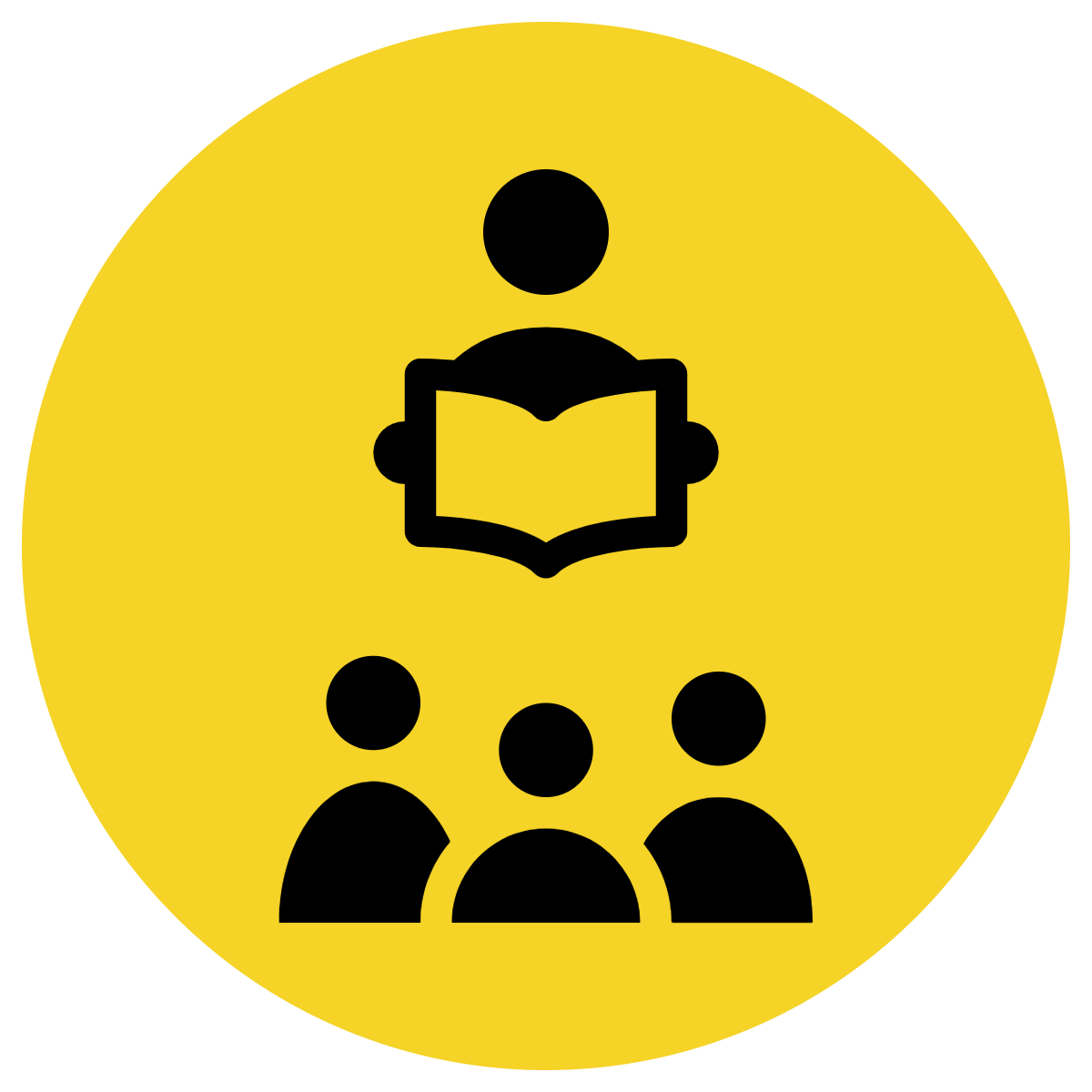 Quotation marks are used in direct speech to show the beginning and end of the spoken passage.
The reporting clause – the information of who is speaking and how they are speaking – must be included. 
Start a new line every time there is a new speaker.
Speech needs to be correctly punctuated – including the piece of punctuation before closing the quotation marks.
CFU:
How have the direct speaker conventions been used incorrectly?
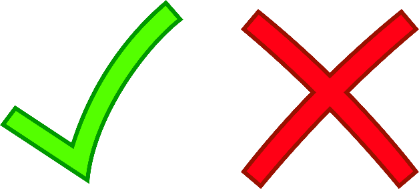 Non-Examples:
1. Although I wish they wouldn’t, she sighed, the dark clouds are continuing to form.
Quotation marks have not been used at all.
2. “She was going to do her homework, but she forgot” explained Jack
Quotation marks have been used correctly but the comma following direct speech has been omitted.
3. The bus driver sternly demanded that the students be quiet.
This is indirect speech and does not need to be punctuated.
Concept Development
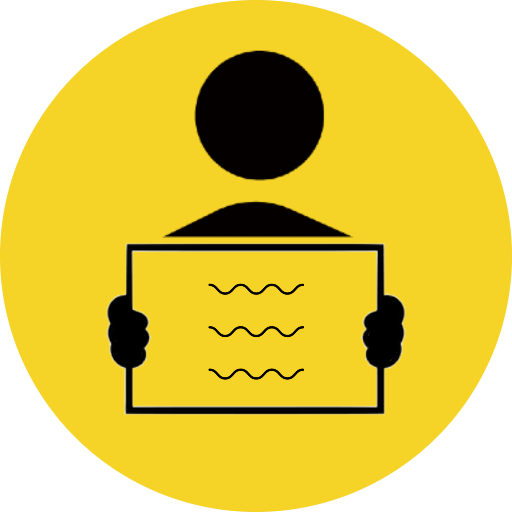 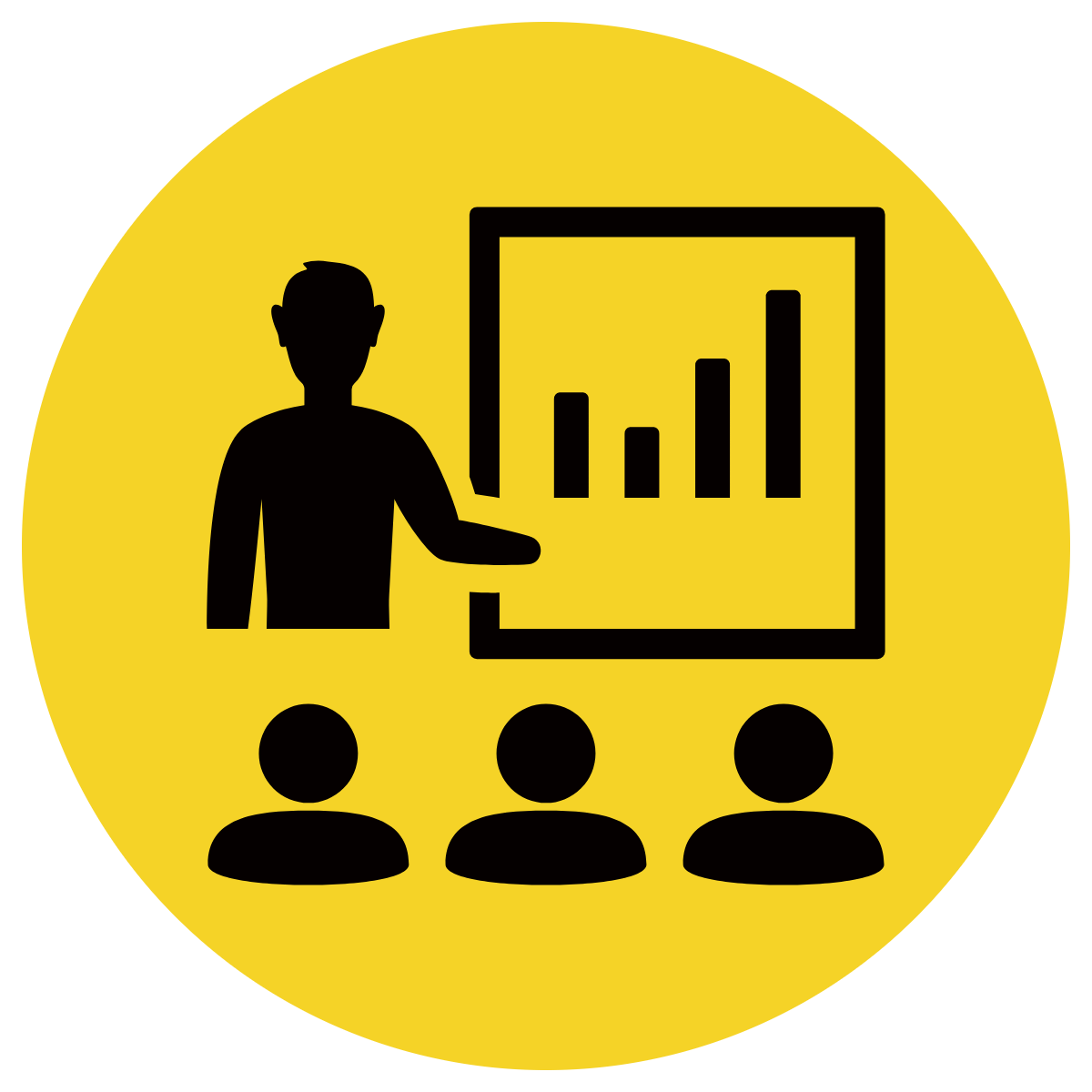 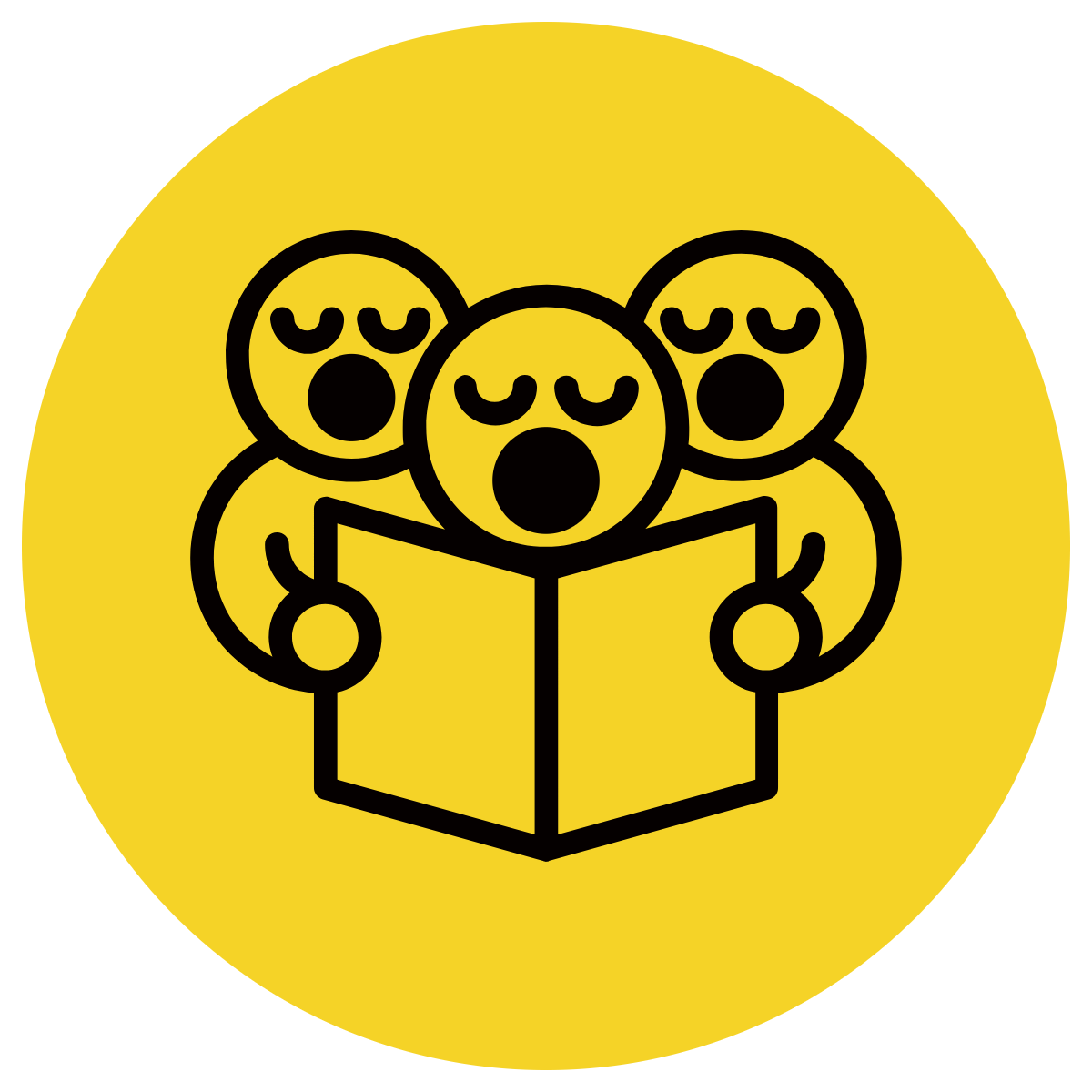 Quotation marks are used in direct speech to show the beginning and end of the spoken passage.
The reporting clause – the information of who is speaking and how they are speaking – must be included. 
Start a new line every time there is a new speaker: 
Speech needs to be correctly punctuated – including the piece of punctuation before closing the quotation marks.
CFU:
What is direct speech? 
What is the reporting clause in this sentence?
Write down the sentence.
Underline the direct speech.
Circle the reporting clause.
Insert the quotation marks and punctuation in the correct place.
When will dinner be ready asked Jenna
Marc blurted who wants to play soccer with me at recess
He thought explained Robert that he was going to go watch a basketball 
game
Concept Development
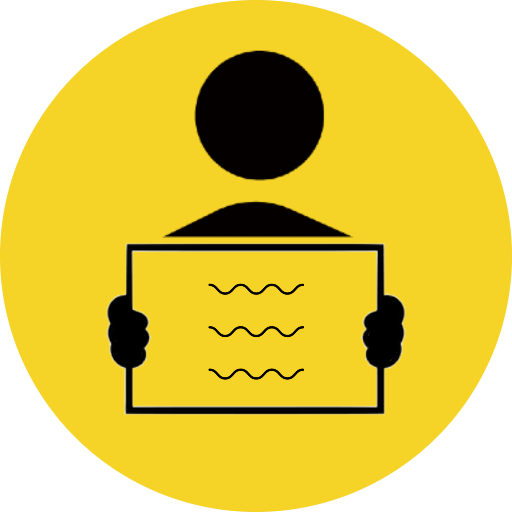 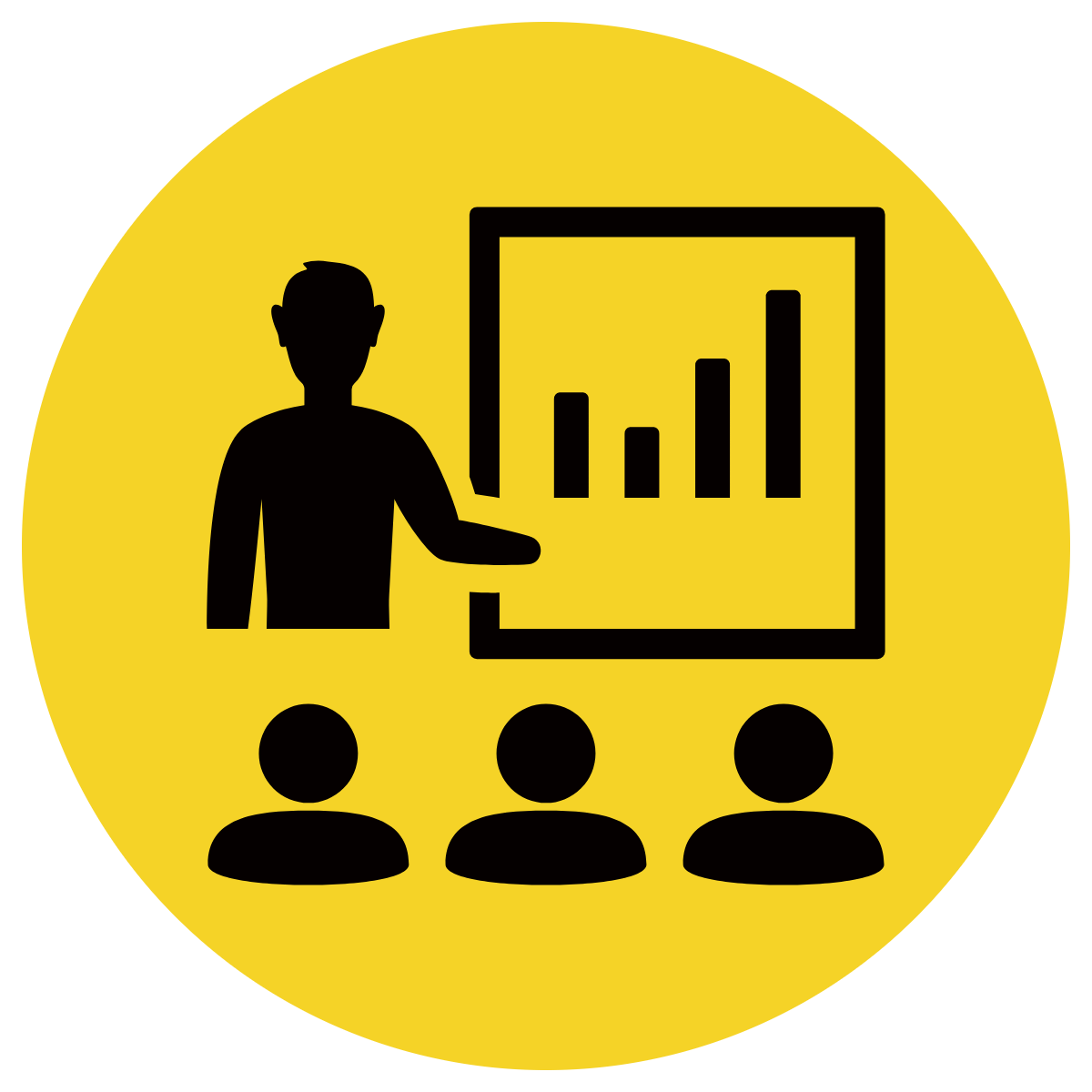 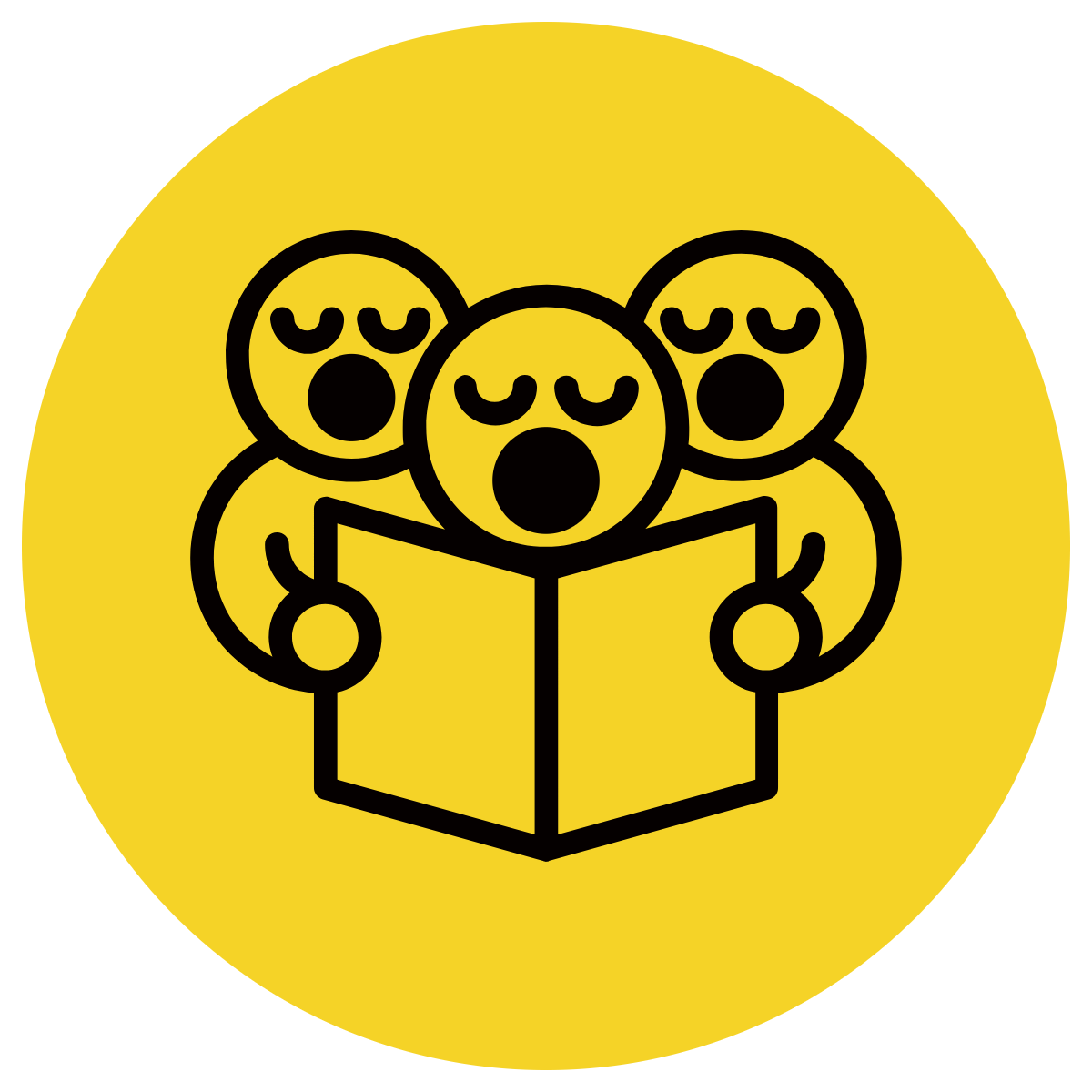 Quotation marks are used in direct speech to show the beginning and end of the spoken passage.
The reporting clause – the information of who is speaking and how they are speaking – must be included. 
Start a new line every time there is a new speaker: 
Speech needs to be correctly punctuated – including the piece of punctuation before closing the quotation marks.
CFU:
What is direct speech? 
What is the reporting clause in this sentence?
Write down the sentence.
Underline the direct speech.
Circle the reporting clause.
Insert the quotation marks and punctuation in the correct place.
“When will dinner be ready?” asked Jenna
Marc blurted, “Who wants to play soccer with me at recess?”
“He thought,” explained Robert, “he was going to go watch a basketball game.”
Hinge Point Question
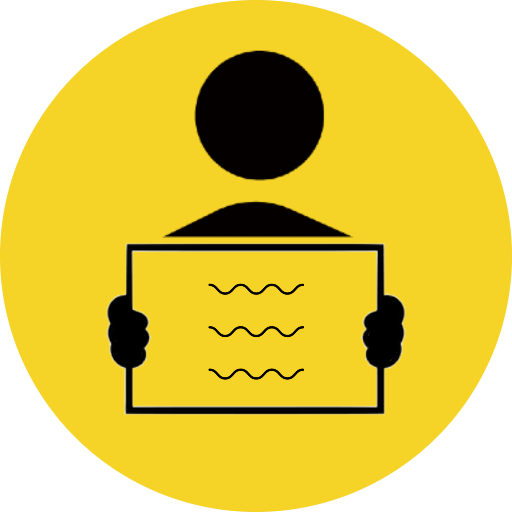 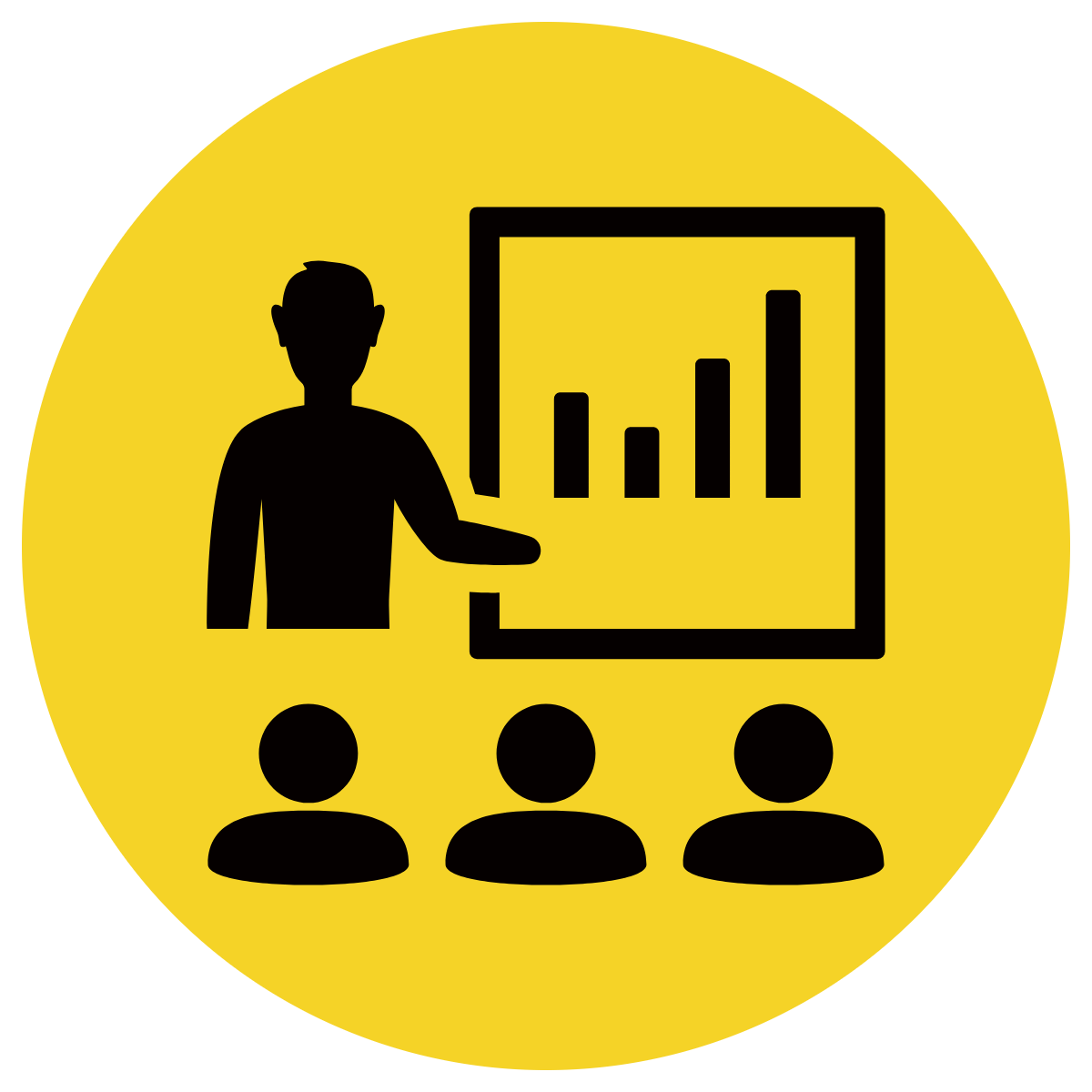 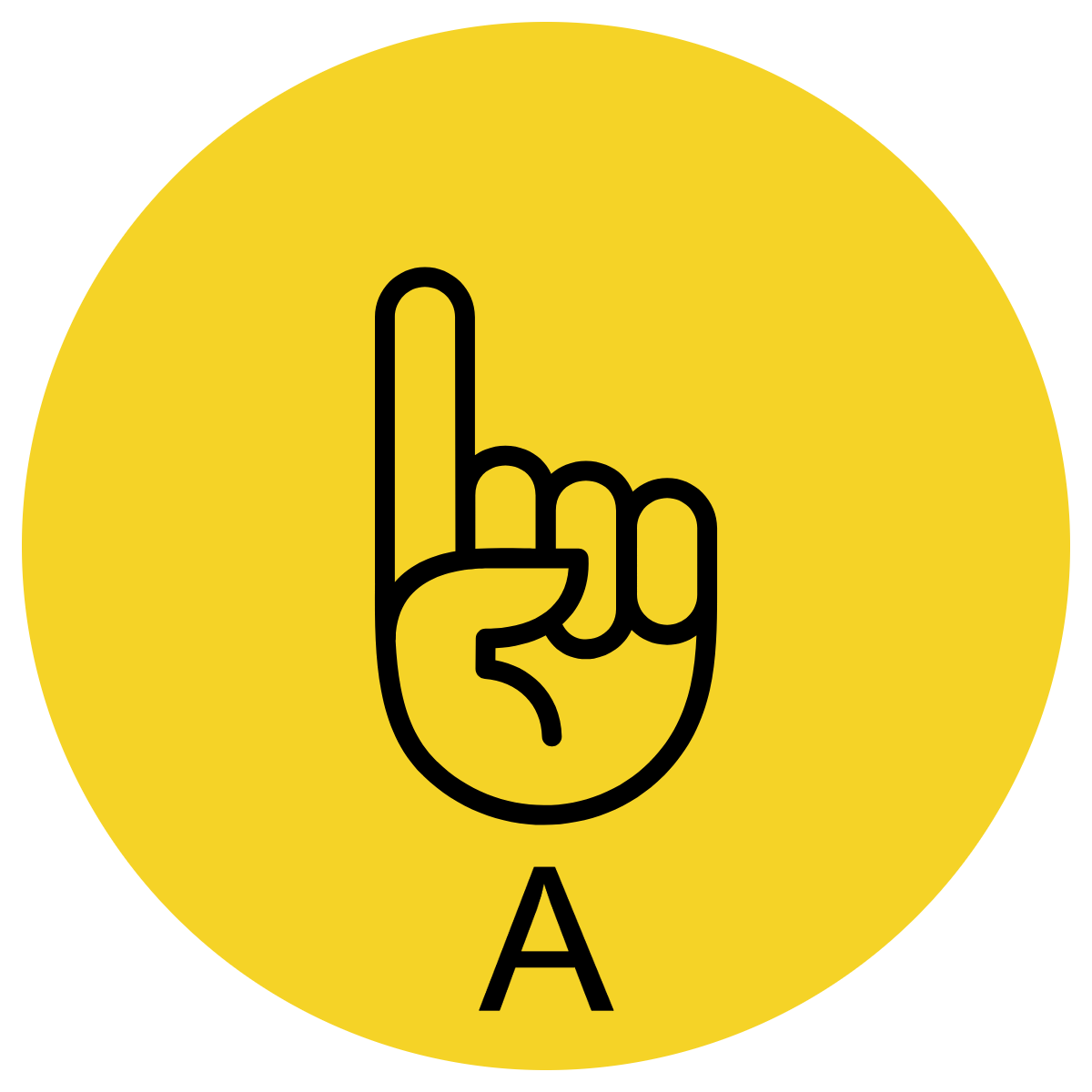 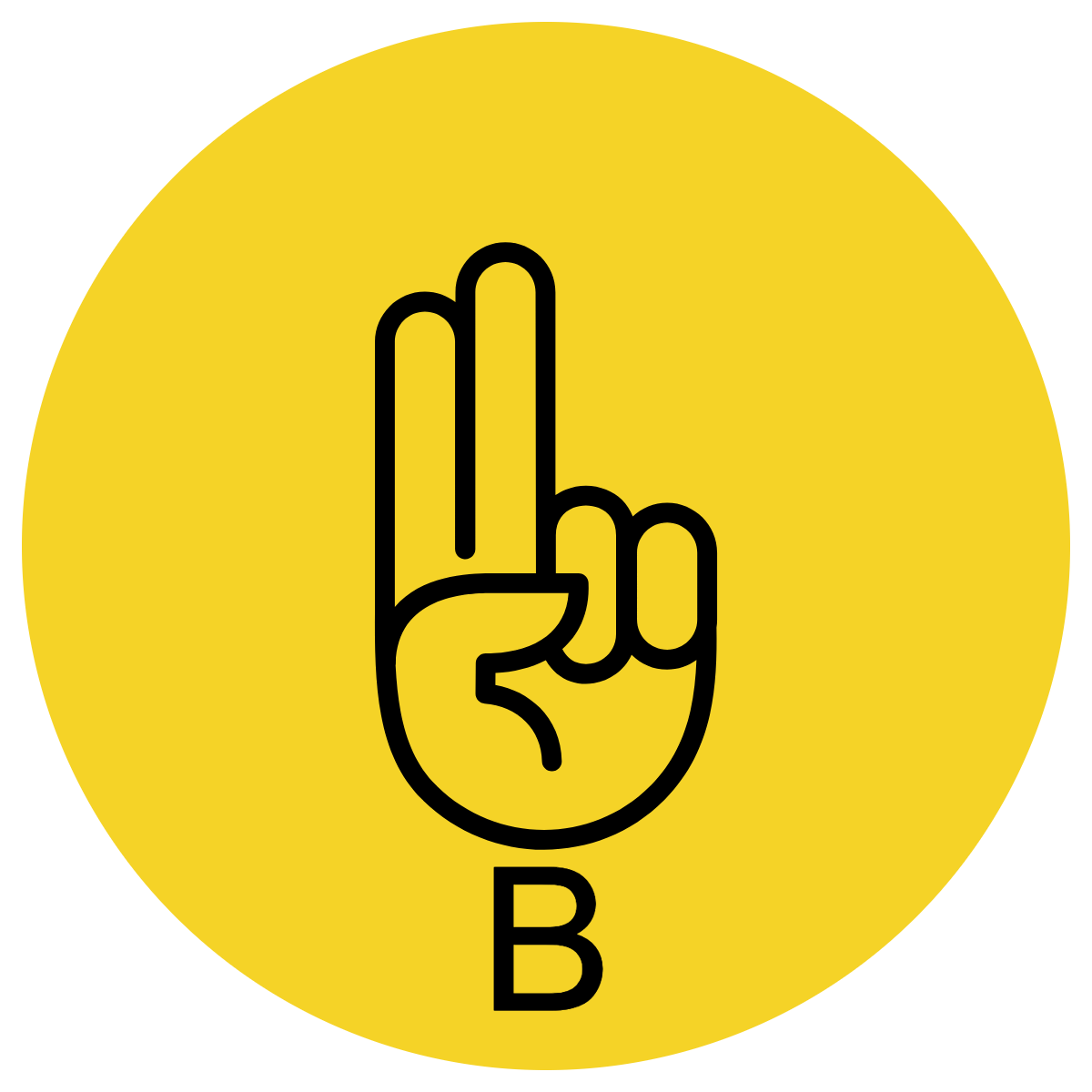 Which sentences have used the direct speaker 
conventions correctly?
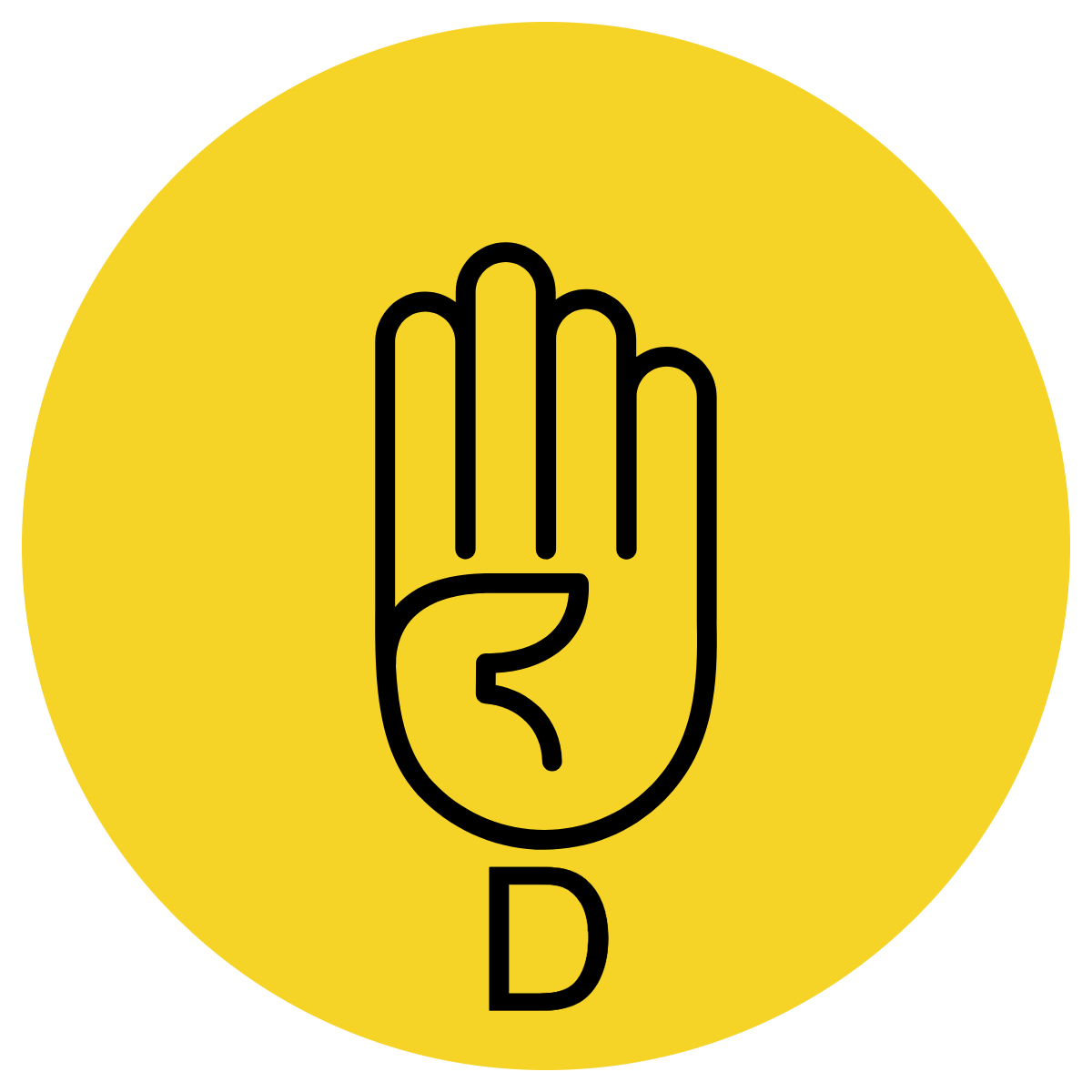 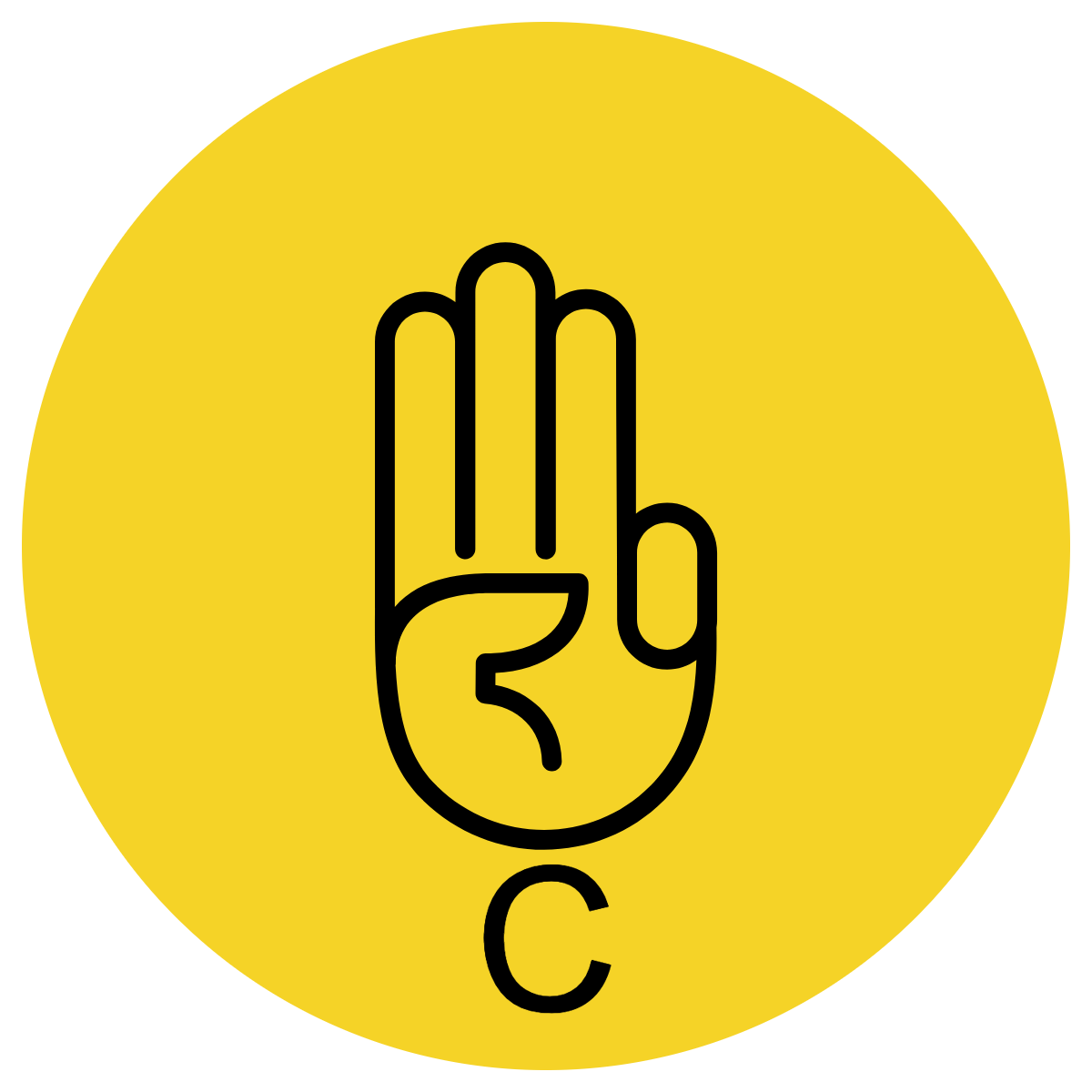 CFU:
Why is it/ isn’t it a an example of a correct direct speaker conventions?
Have students pick which options are correctly punctuated.
“Could you hurry? Mum said, I am waiting!” 
Dad said that he was happy the work week was over
“Mum!” Sarah shouted, “Where are my football boots?”
Noah stopped, took in a large breath and yelled, “Freeze!”
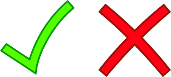 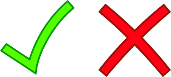 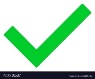 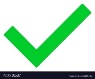 Quotation marks are used in direct speech to show the beginning and end of the spoken passage.
The reporting clause – the information of who is speaking and how they are speaking – must be included. 
Start a new line every time there is a new speaker: 
Speech needs to be correctly punctuated – including the piece of punctuation before closing the quotation marks.
Concept Development- 
re-explanation
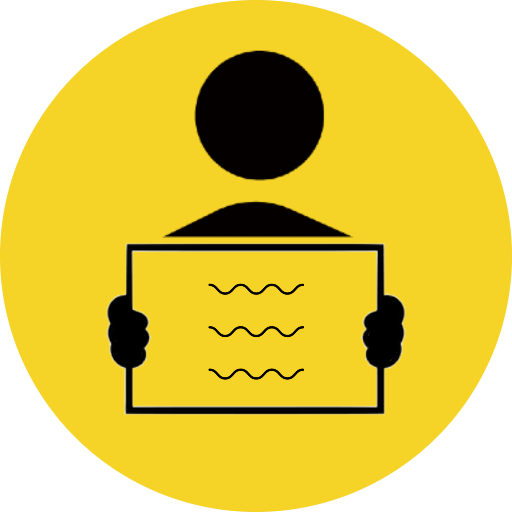 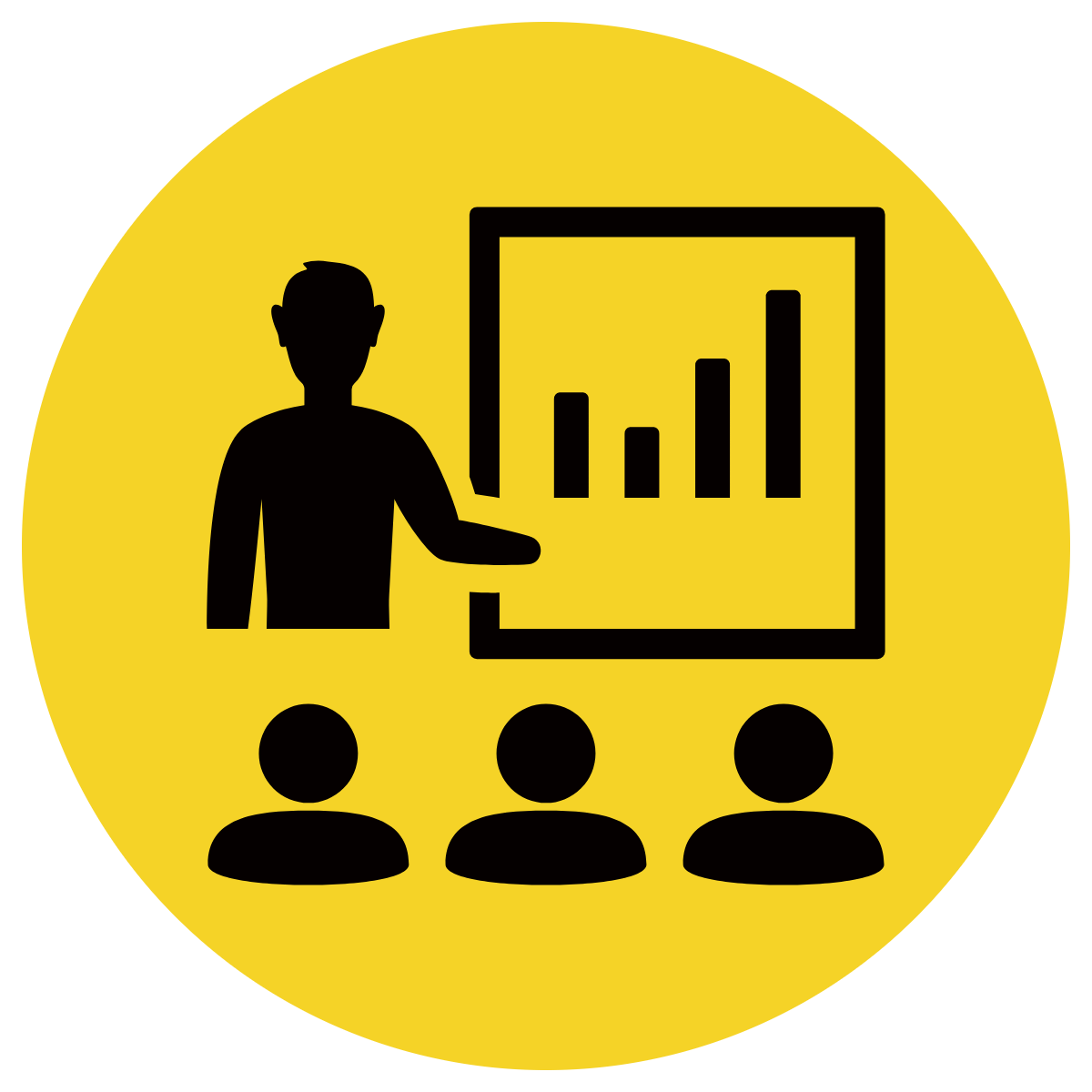 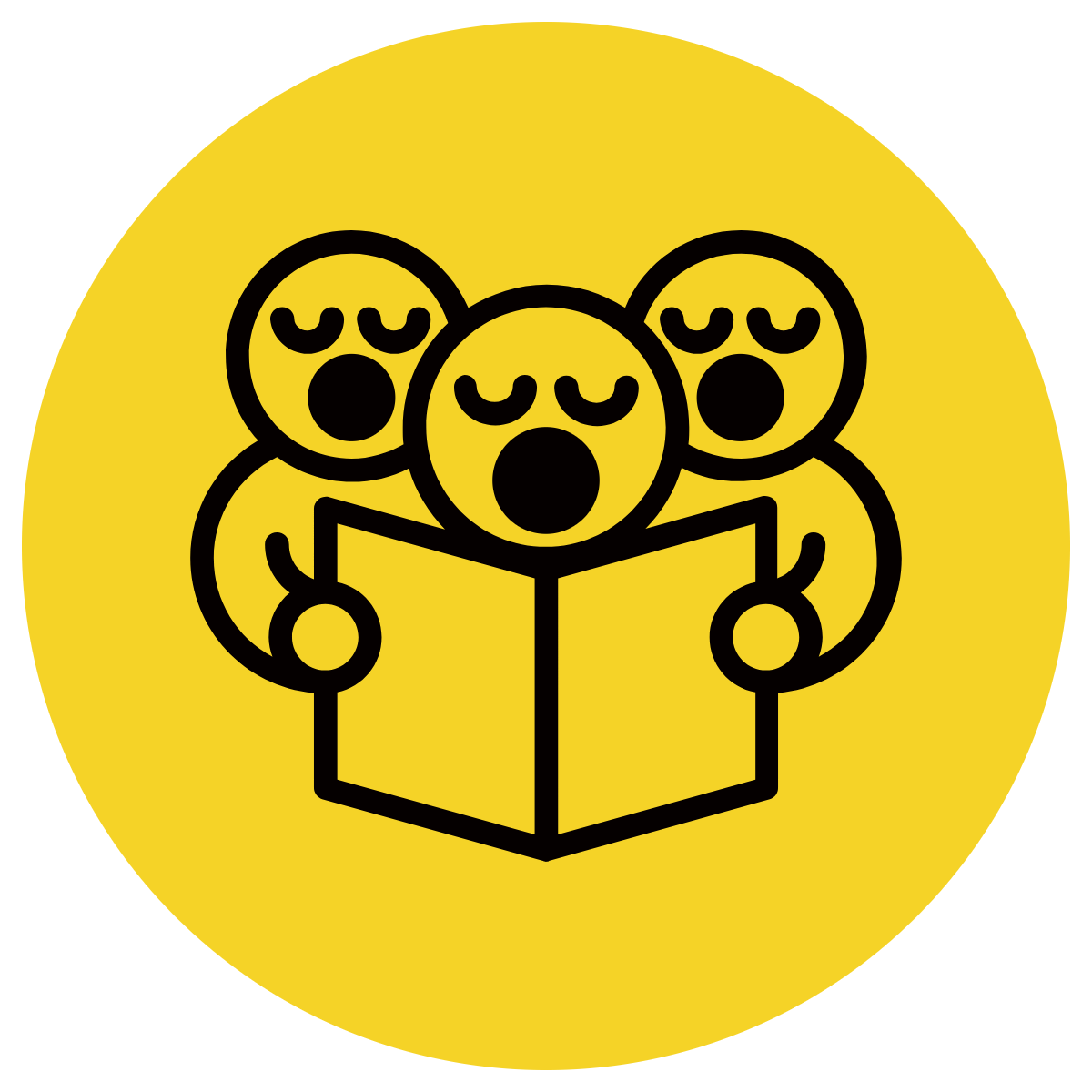 Quotation marks are used in direct speech to show the beginning and end of the spoken passage.
The reporting clause – the information of who is speaking and how they are speaking – must be included. 
Start a new line every time there is a new speaker: 
Speech needs to be correctly punctuated – including the piece of punctuation before closing the quotation marks.
CFU:
Questions to ask students to CFU
CFU:
What is direct speech? 
What is the reporting clause in this sentence?
Write down the sentence.
Underline the direct speech.
Circle the reporting clause.
Insert the quotation marks and punctuation in the correct place.
1. We are having roast chicken on Sunday grumbled James
2. Peter enquired how much longer until we eat lunch
3. Last Saturday I went to adventure world said ben and then I went to my friend’s house for a sleepover.
Concept Development- 
re-explanation
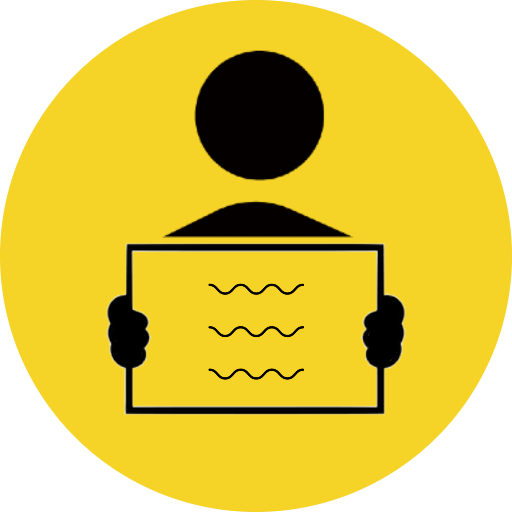 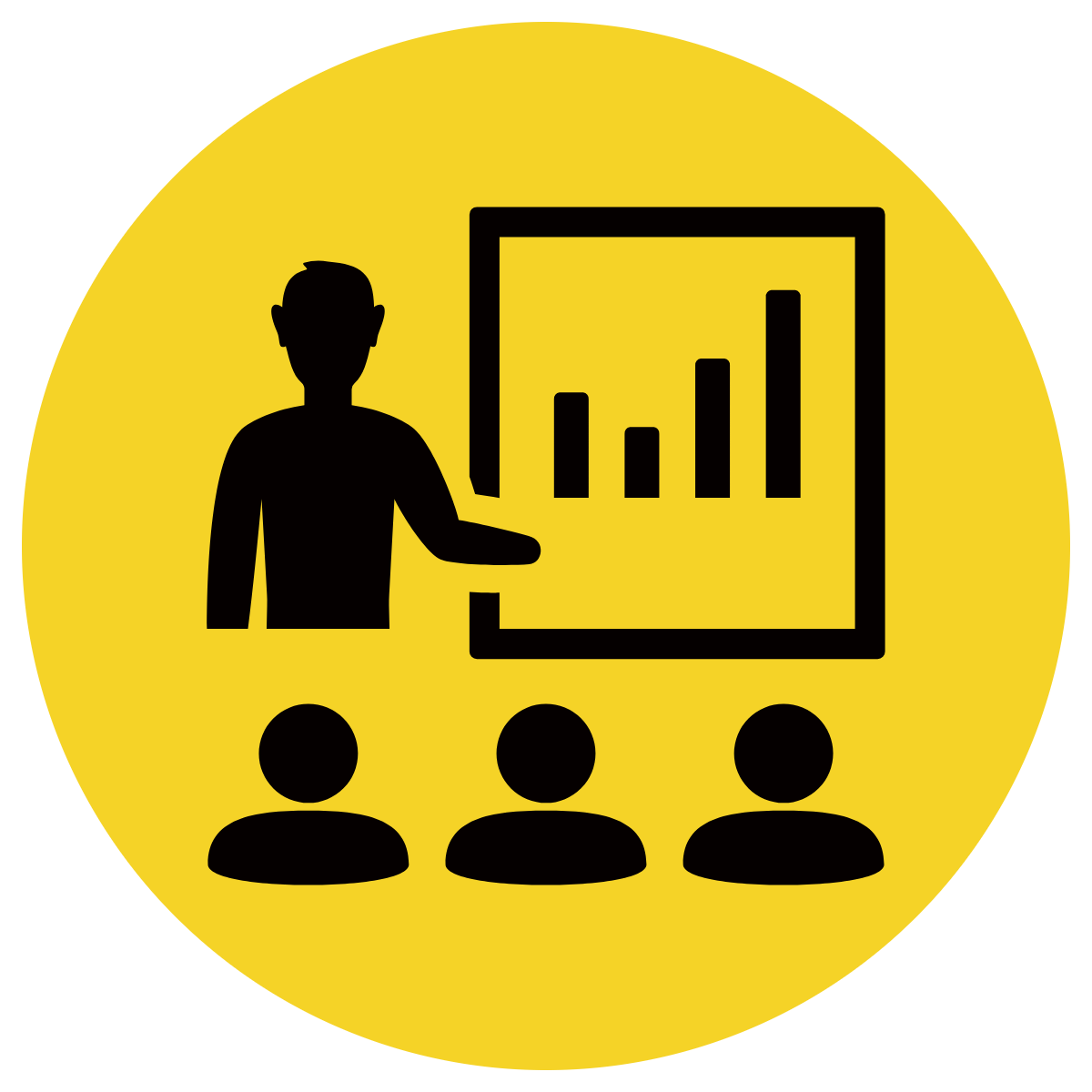 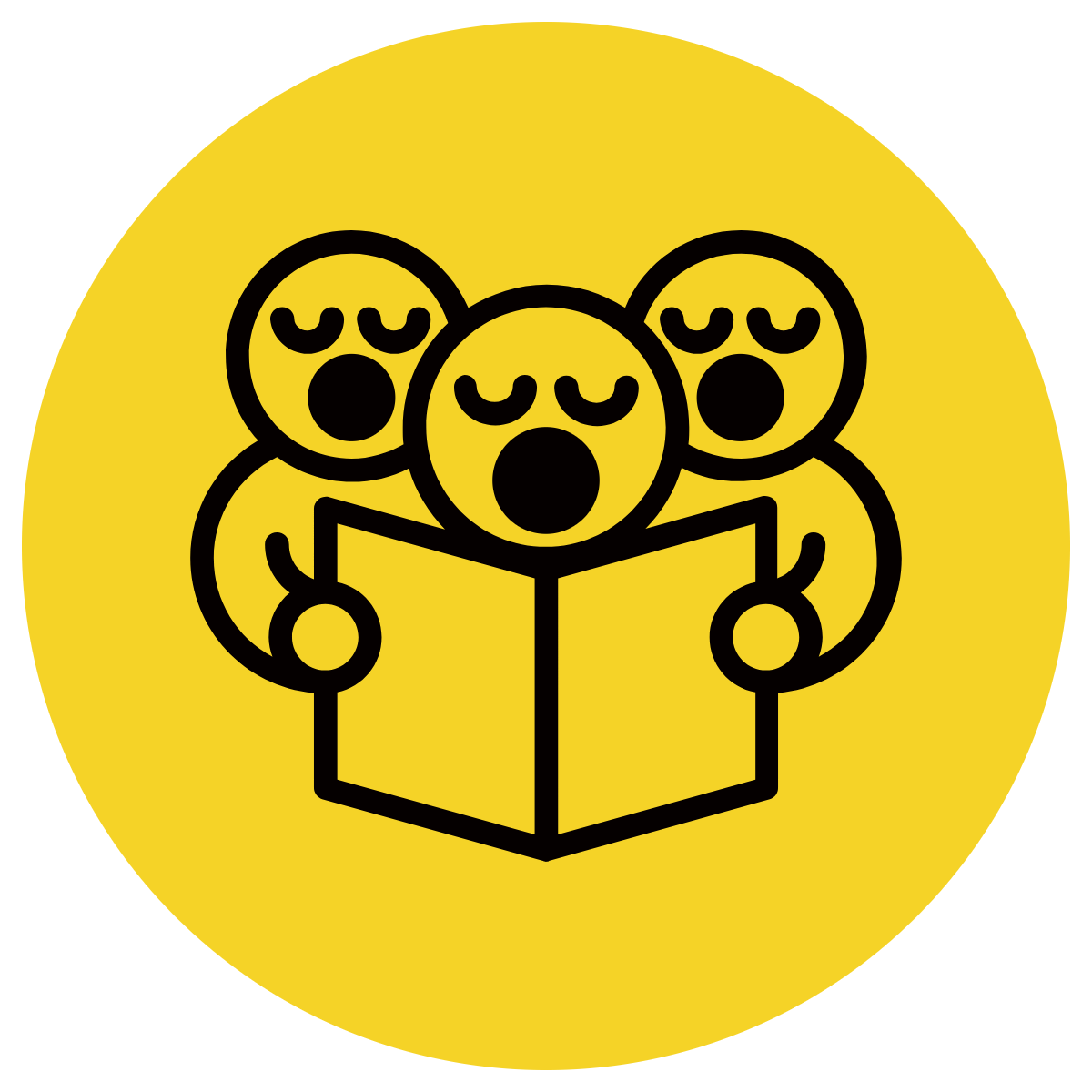 Quotation marks are used in direct speech to show the beginning and end of the spoken passage.
The reporting clause – the information of who is speaking and how they are speaking – must be included. 
Start a new line every time there is a new speaker: 
Speech needs to be correctly punctuated – including the piece of punctuation before closing the quotation marks.
CFU:
Questions to ask students to CFU
CFU:
What is direct speech? 
What is the reporting clause in this sentence?
Write down the sentence.
Underline the direct speech.
Circle the reporting clause.
Insert the quotation marks and punctuation in the correct place.
1. “We are having roast chicken on Sunday,” grumbled James.
2. Peter enquired, “How much longer until we eat lunch?”
3. “Last Saturday I went to Adventure World,” said Ben, “and then I went to my friend’s house for a sleepover.”
Skill development: I do
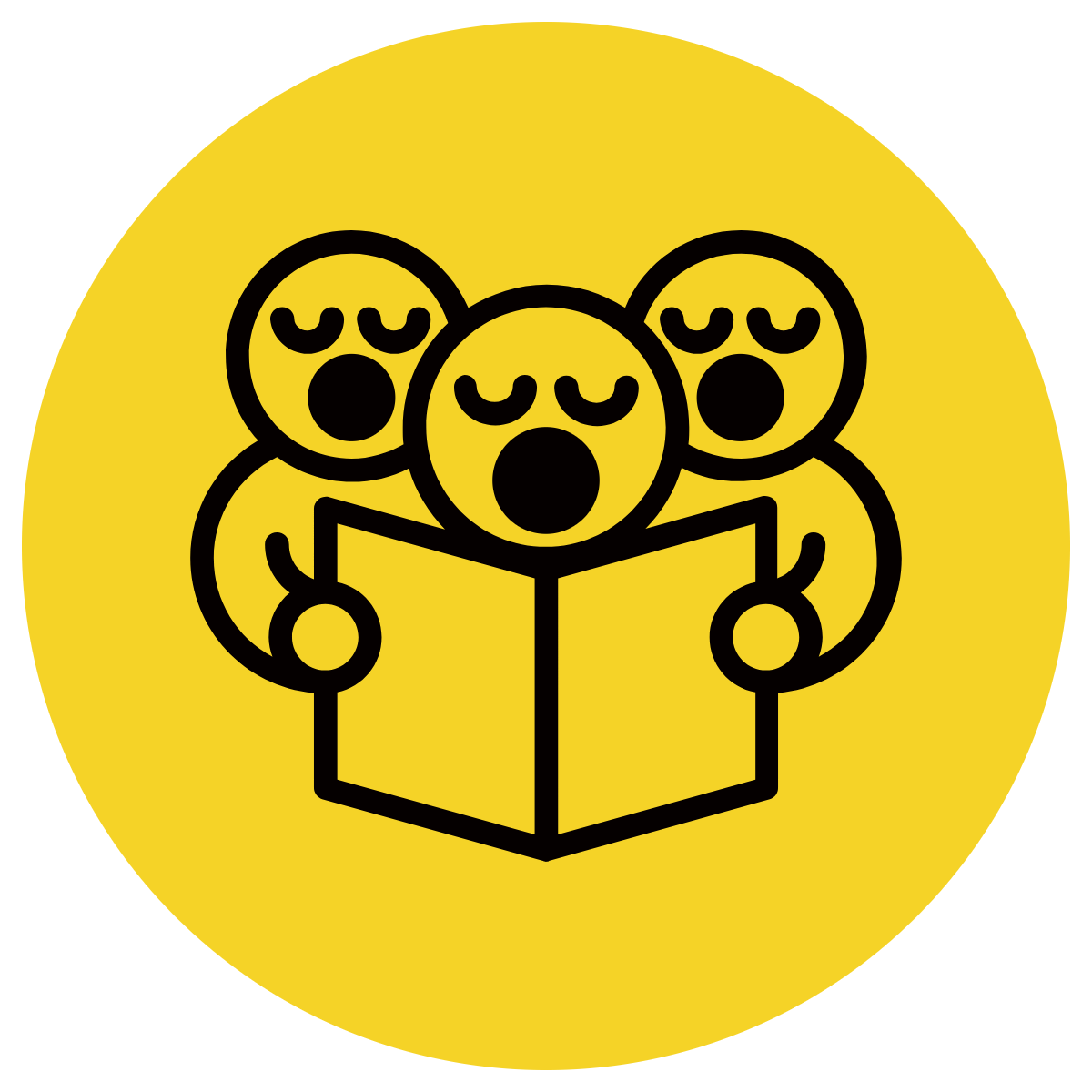 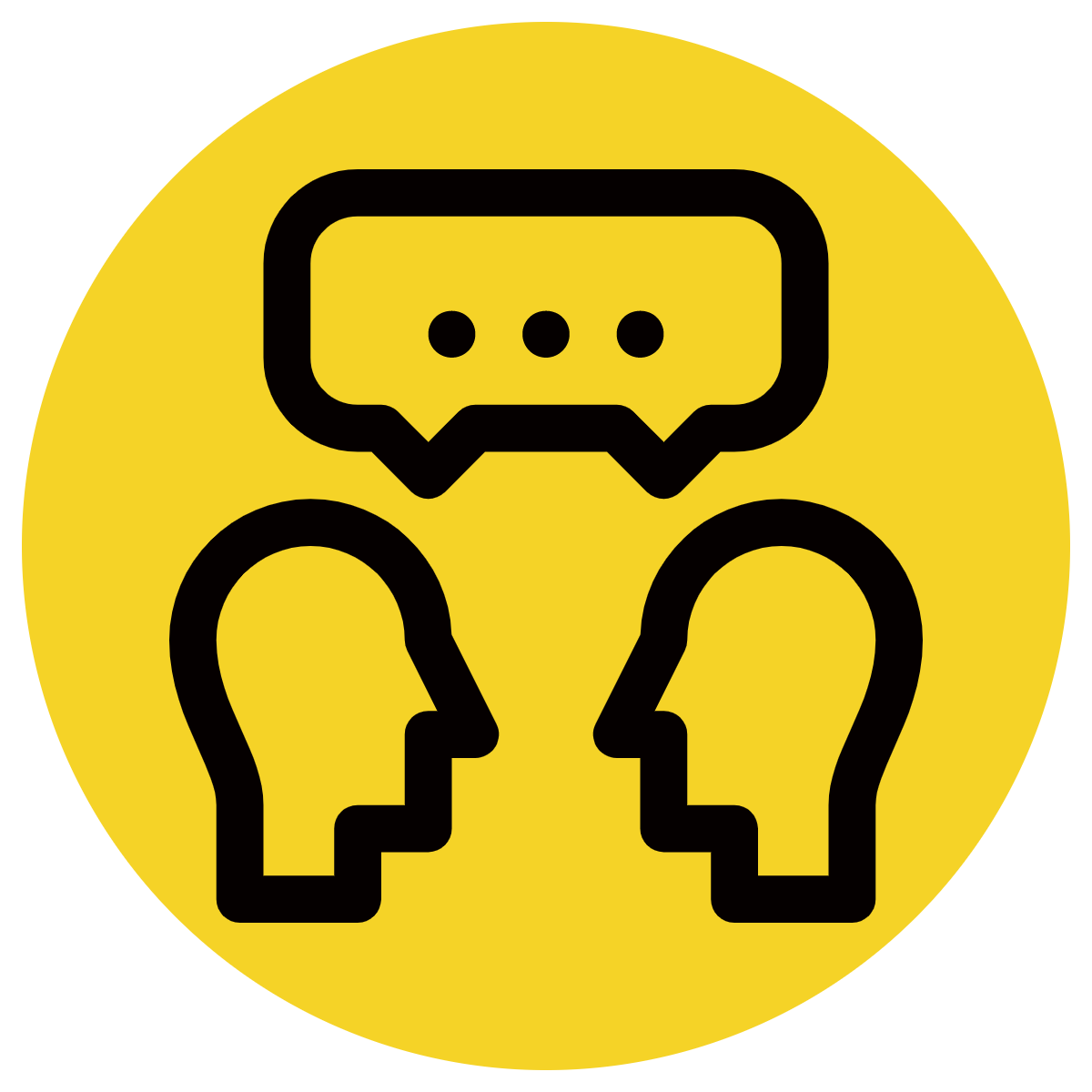 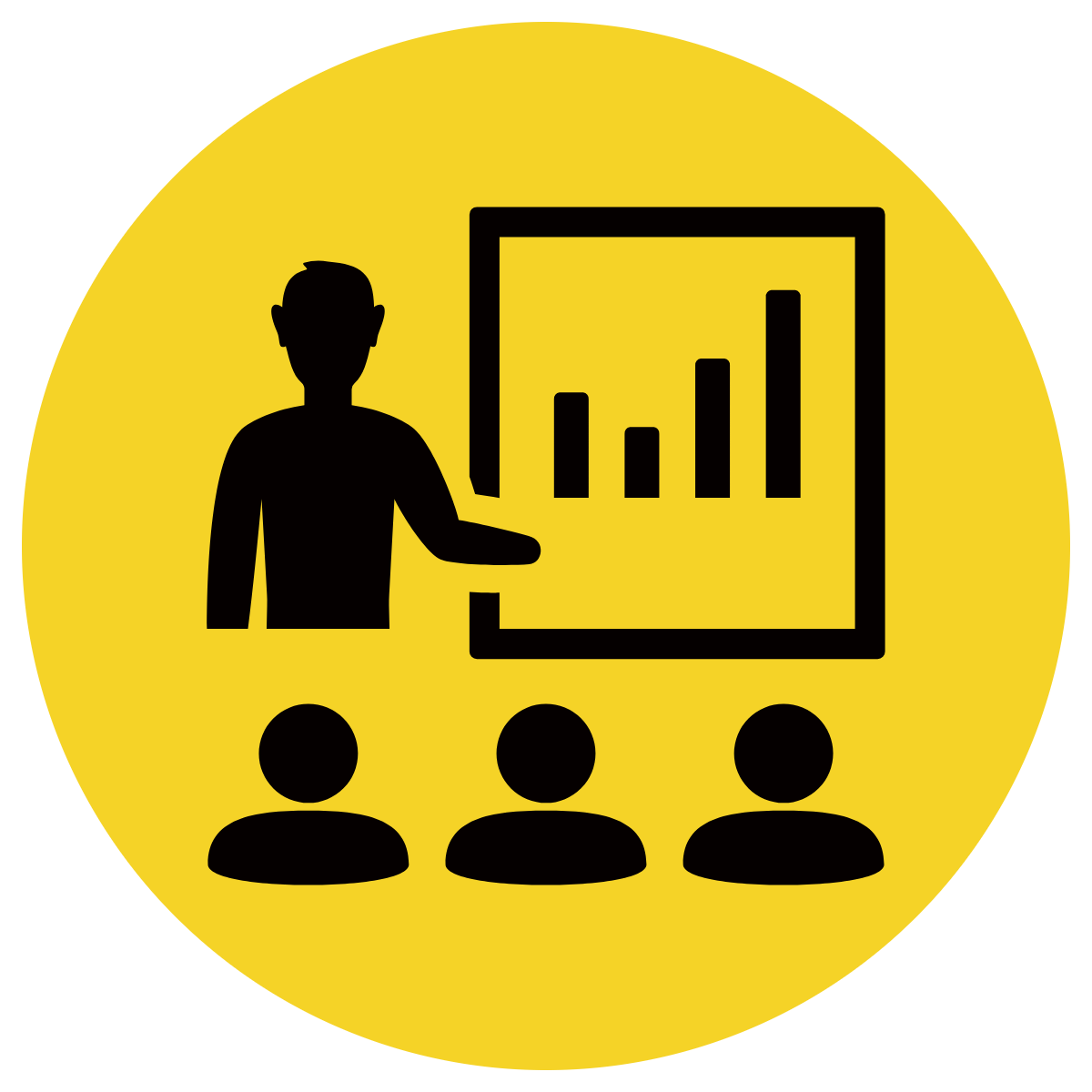 Identify the reporting clause
Identify the direct speech.
Identify the punctuation that has been used.
CFU:
What is direct speech? 
What is the reporting clause in this sentence?
Is the punctuation correct?
“Please can you take those books to the class next door?” asked Mr. Miller.
Please can you take those to the class next door
asked Mr. Miller
?
Skill development: We do
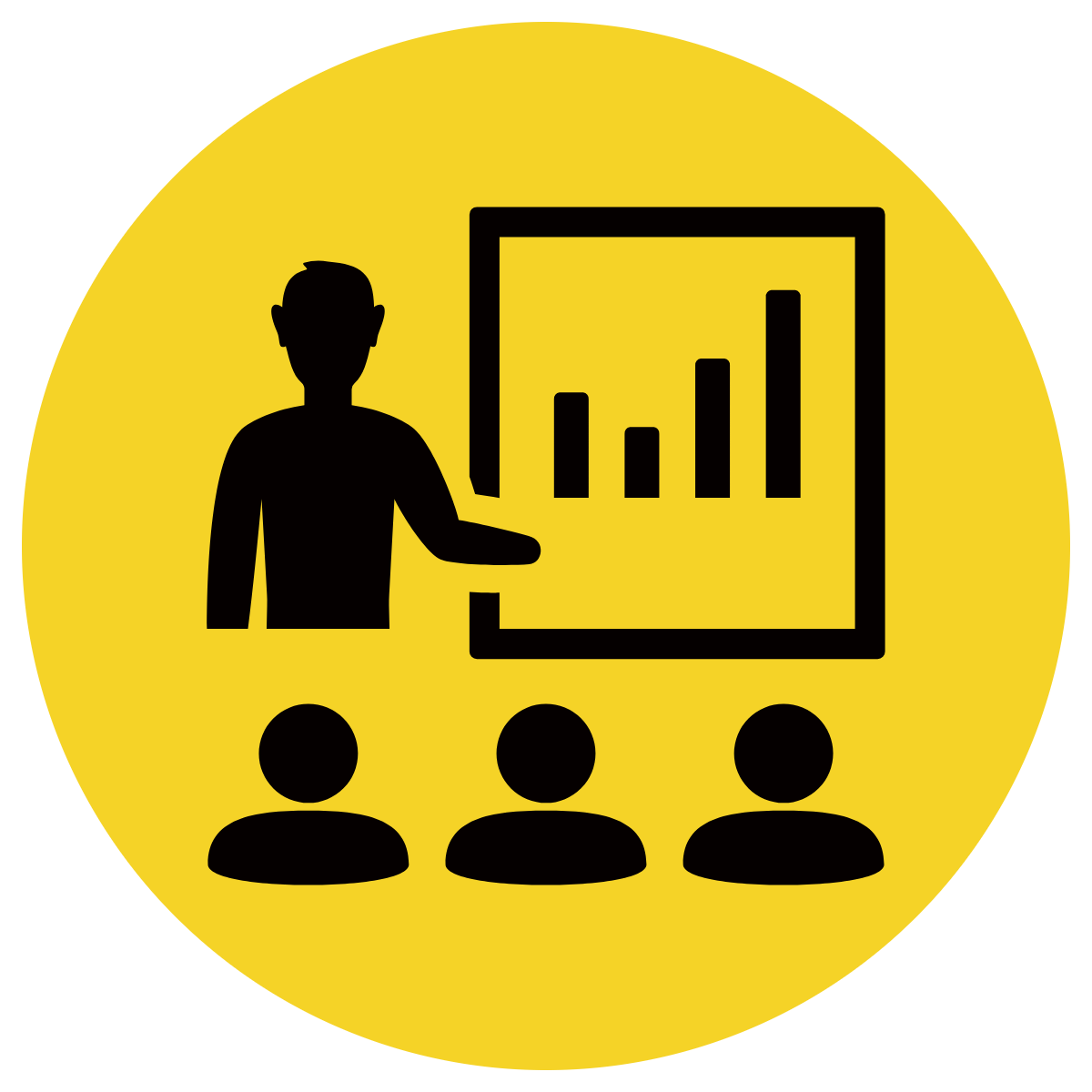 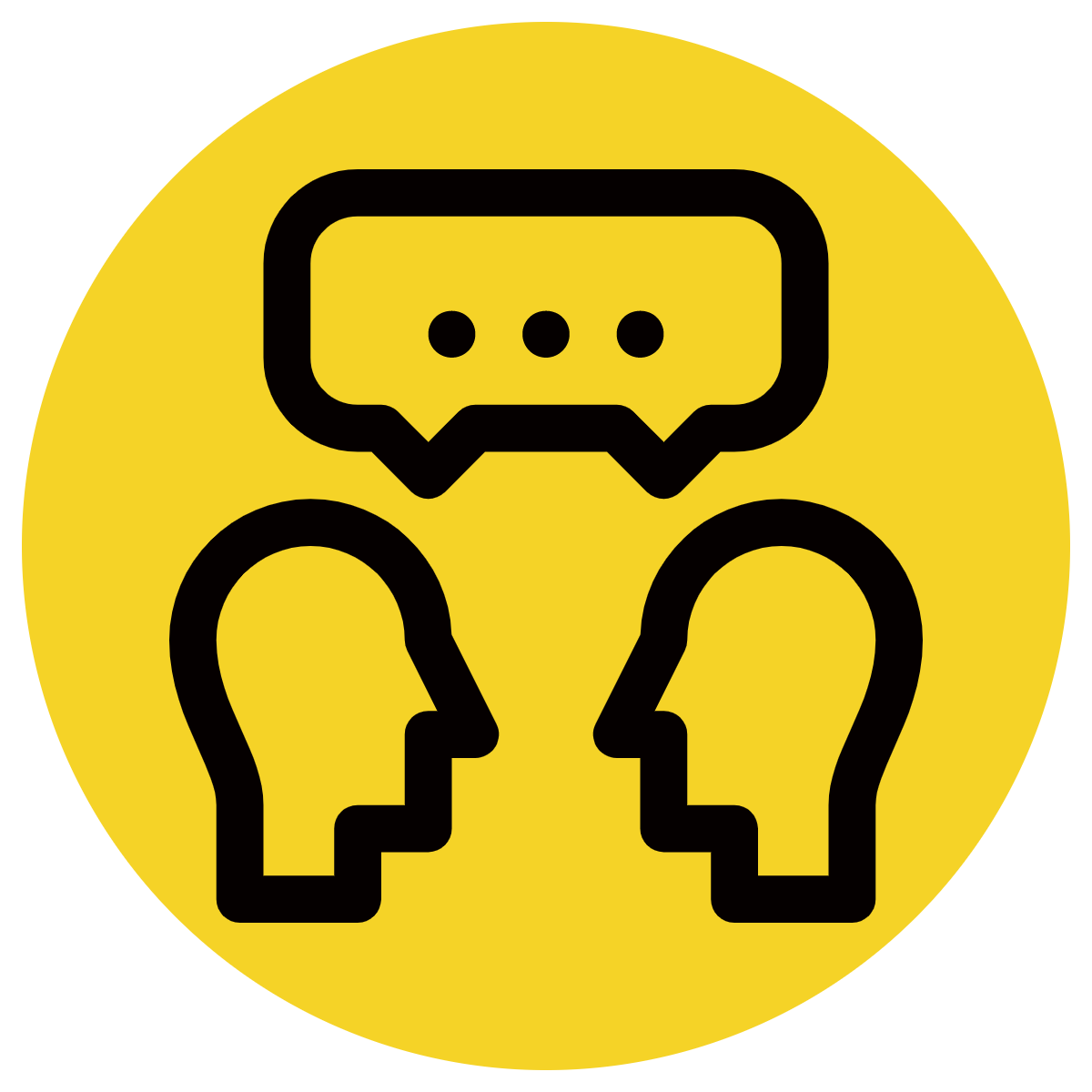 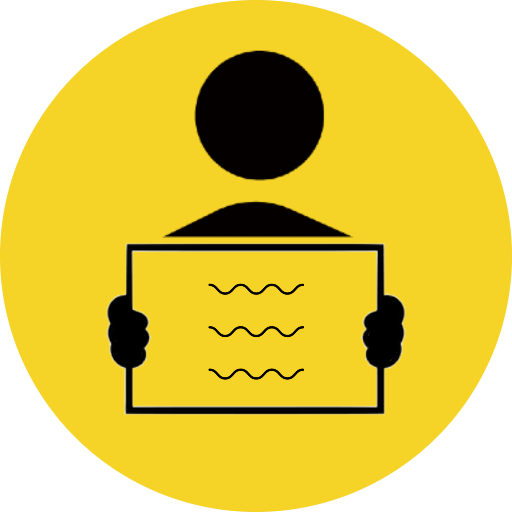 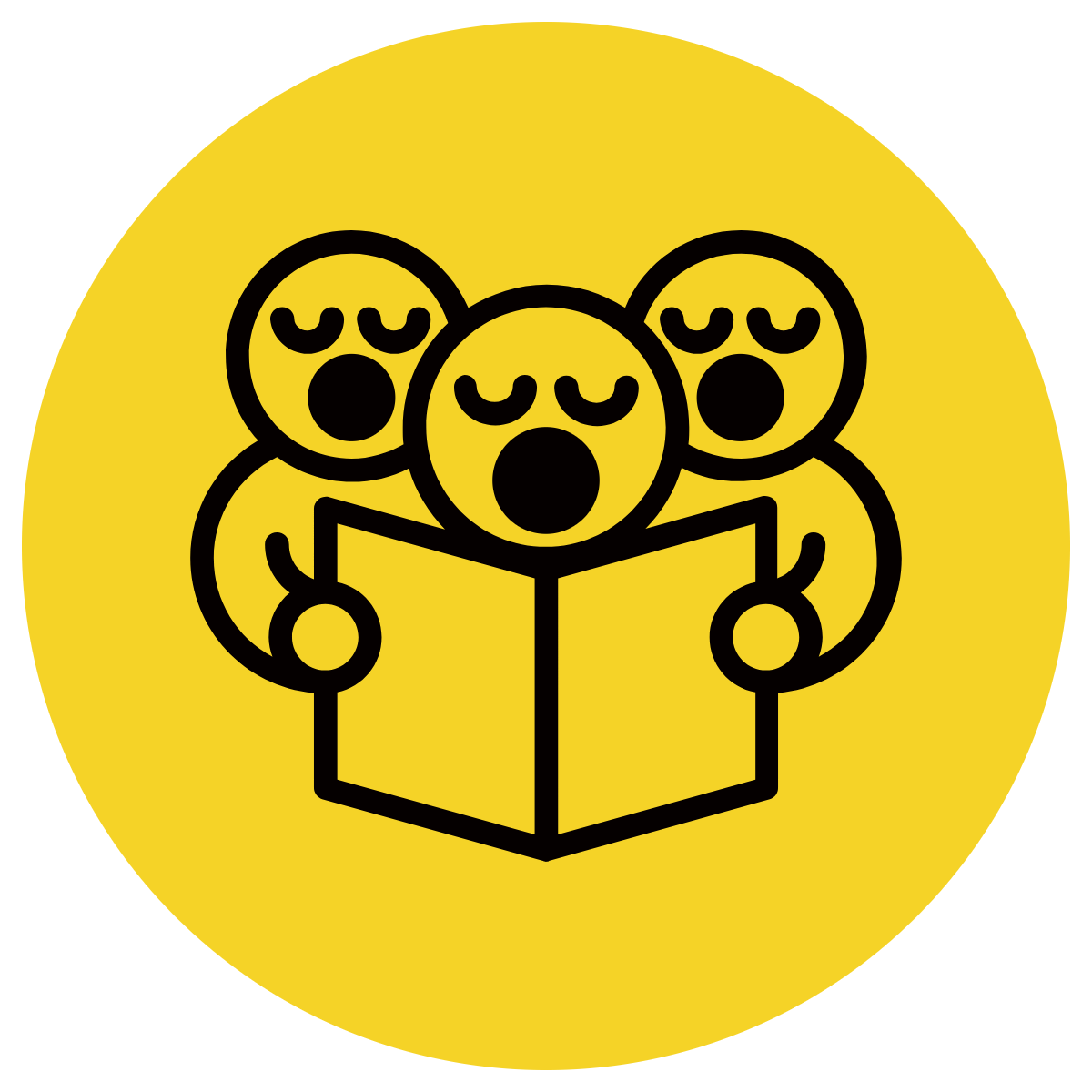 Write down the sentence.
Identify the reporting clause. 
Identify the direct speech.
Insert the quotation marks and punctuation in the correct place.
CFU:
What is direct speech? 
What is the reporting clause in this sentence?
Is the punctuation correct?
Jenna laughed as she shared the news yes you can come to my party.
Yes, you can come to my party.
Jenna laughed
Jenna laughed as she shared the news, “Yes, you can come to my party!”
Skill development: We do
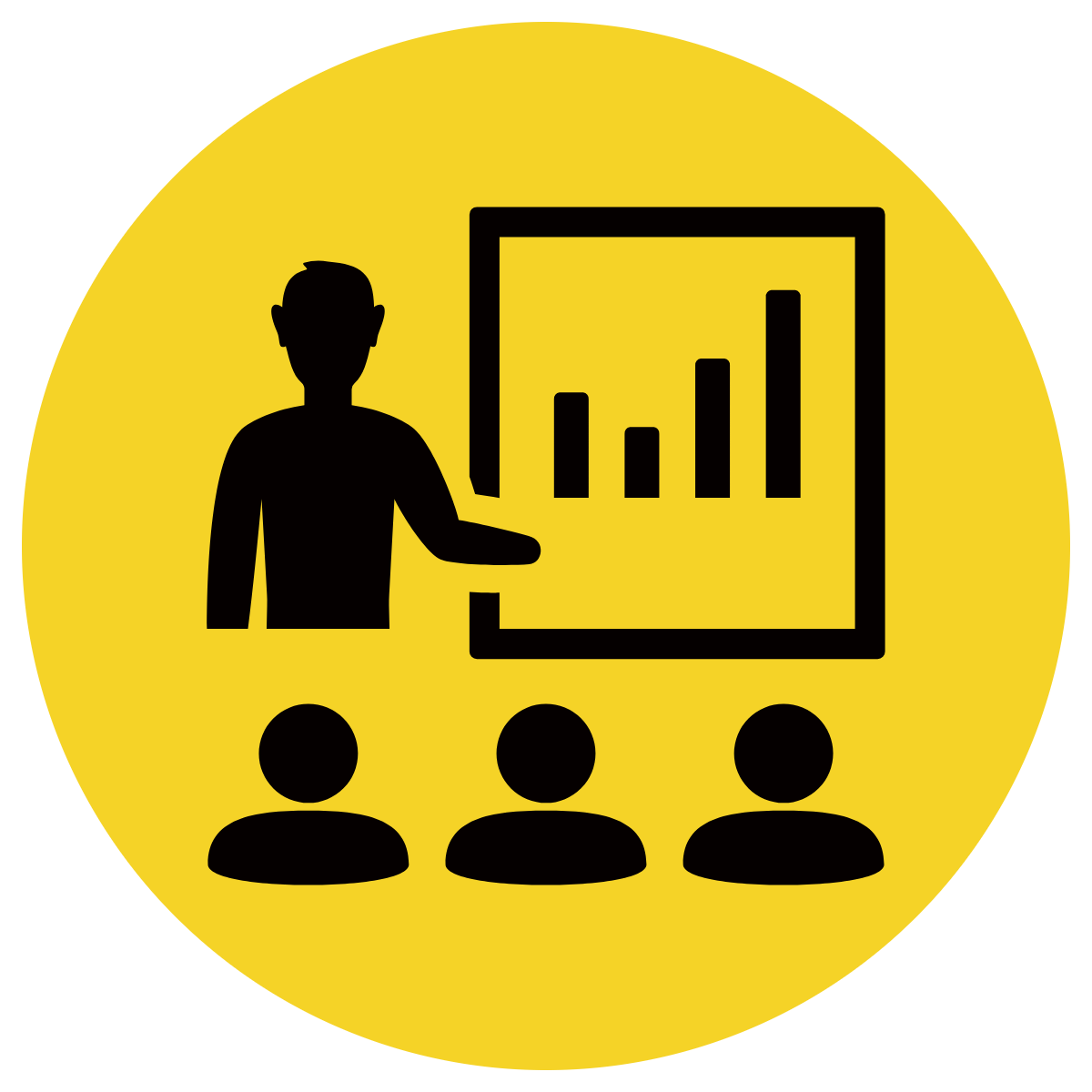 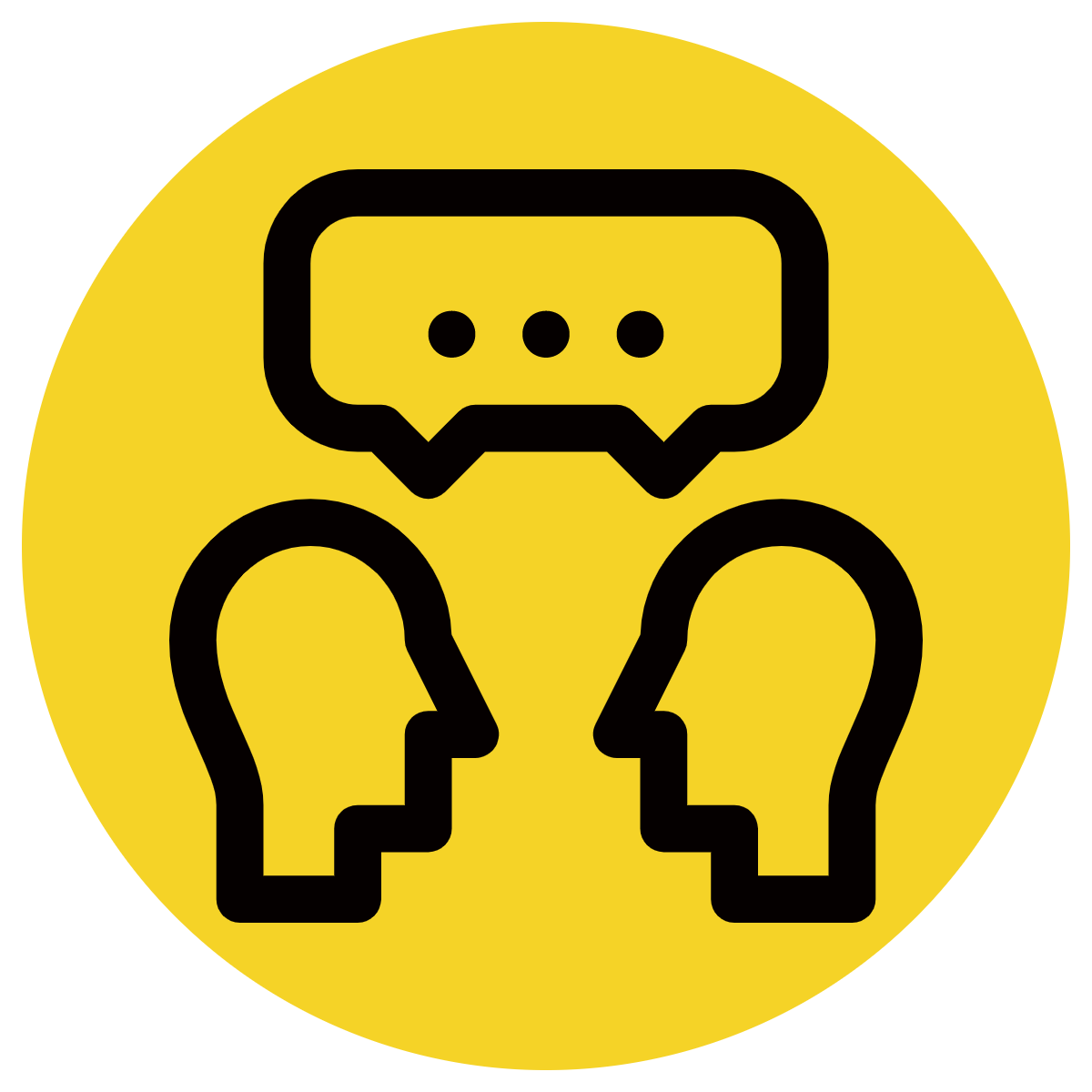 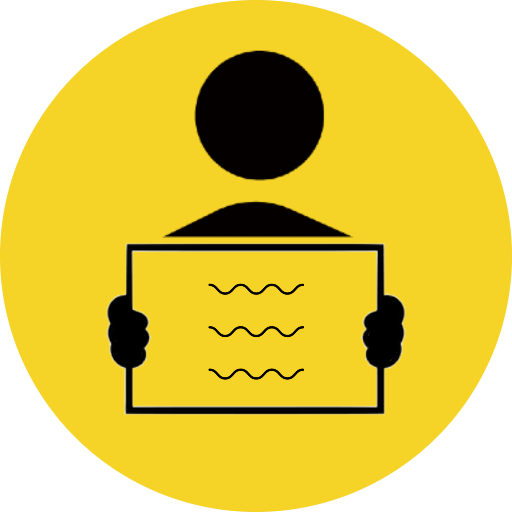 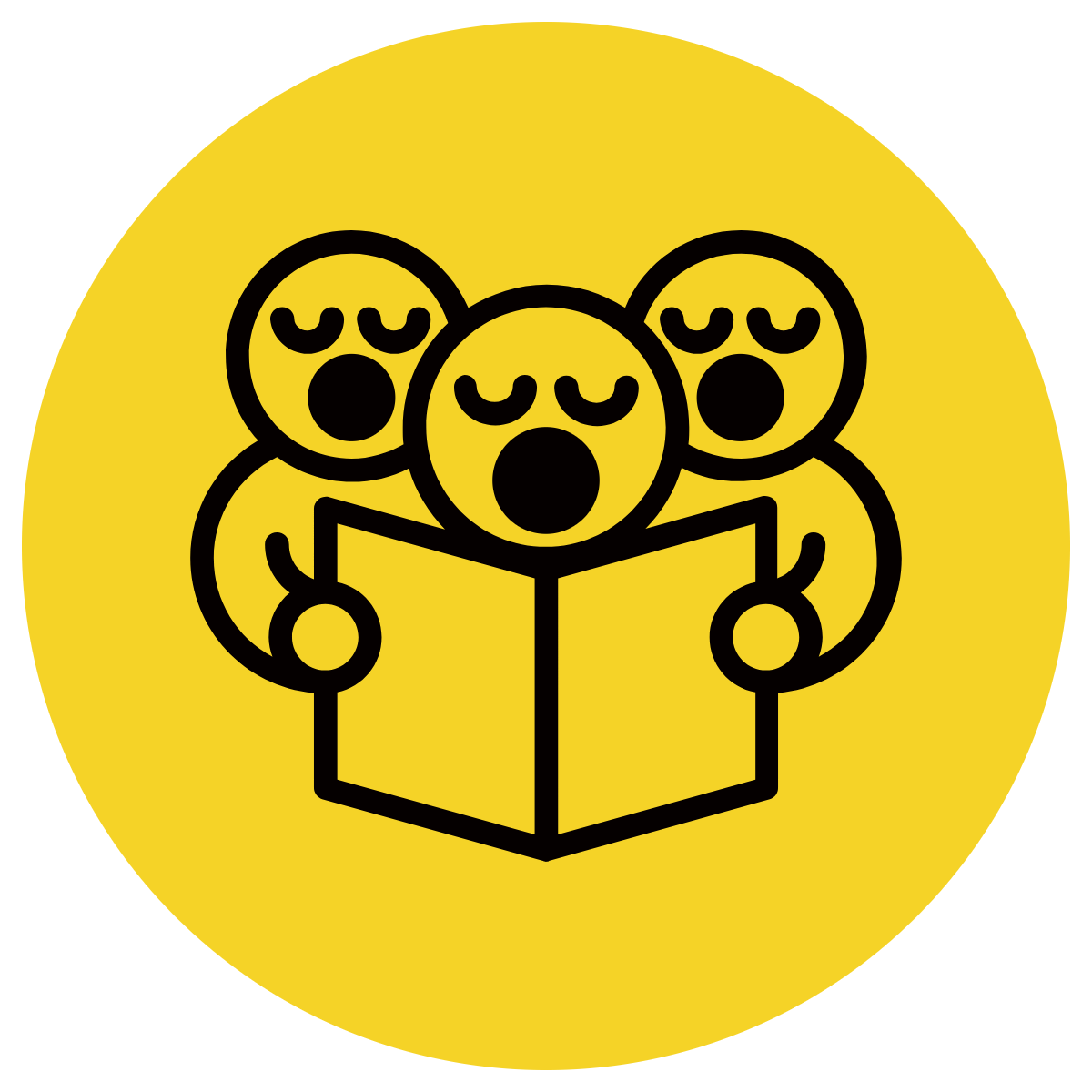 Write down the sentence.
Identify the reporting clause. 
Identify the direct speech.
Insert the quotation marks and punctuation in the correct place.
CFU:
What is direct speech? 
What is the reporting clause in this sentence?
Is the punctuation correct?
wow exclaimed mrs johnson I am proud of your effort
exclaimed Mrs Johnson
Wow!
I am proud of your effort
“Wow!” exclaimed Mrs Johnson, “I am proud of your effort.”
Skill development: You do
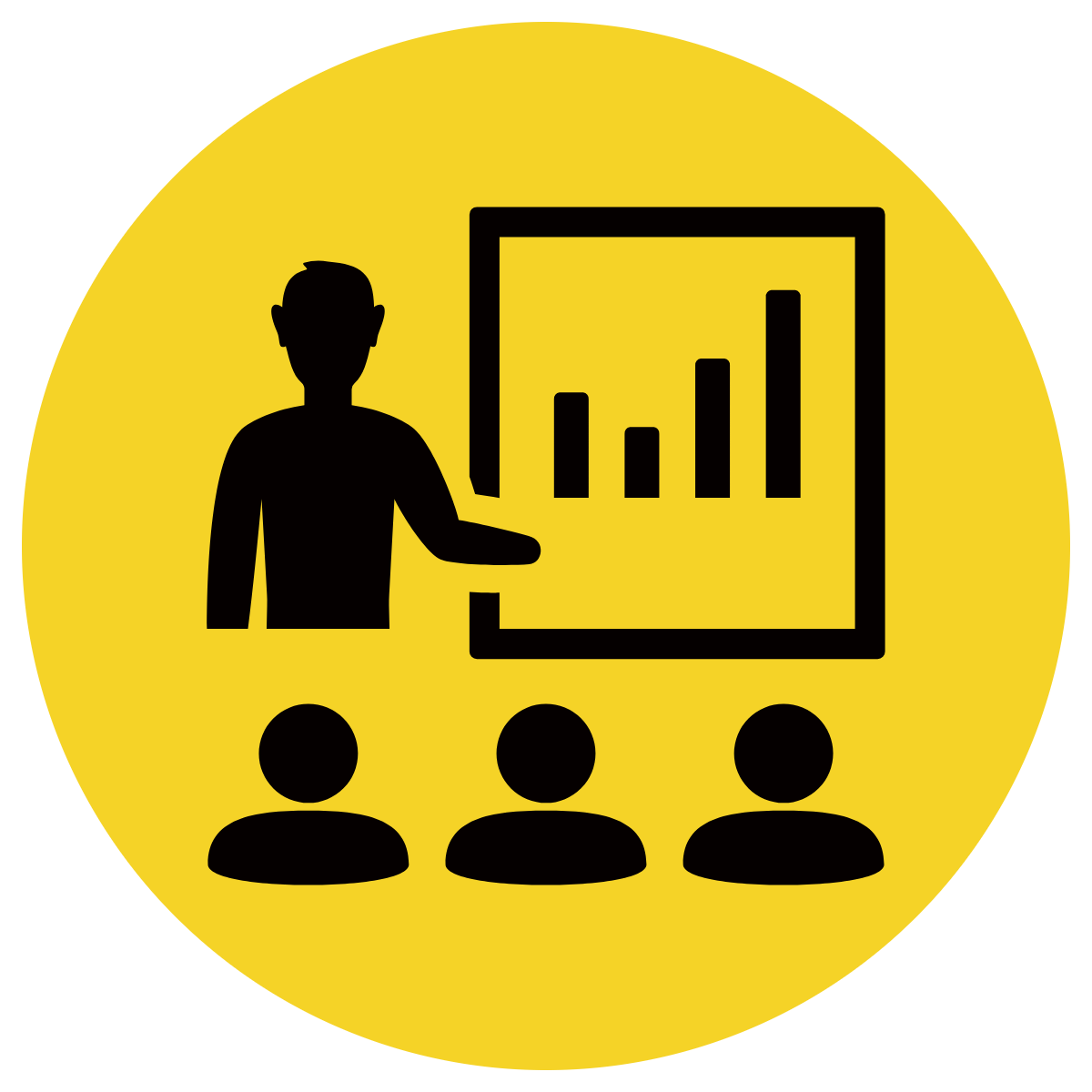 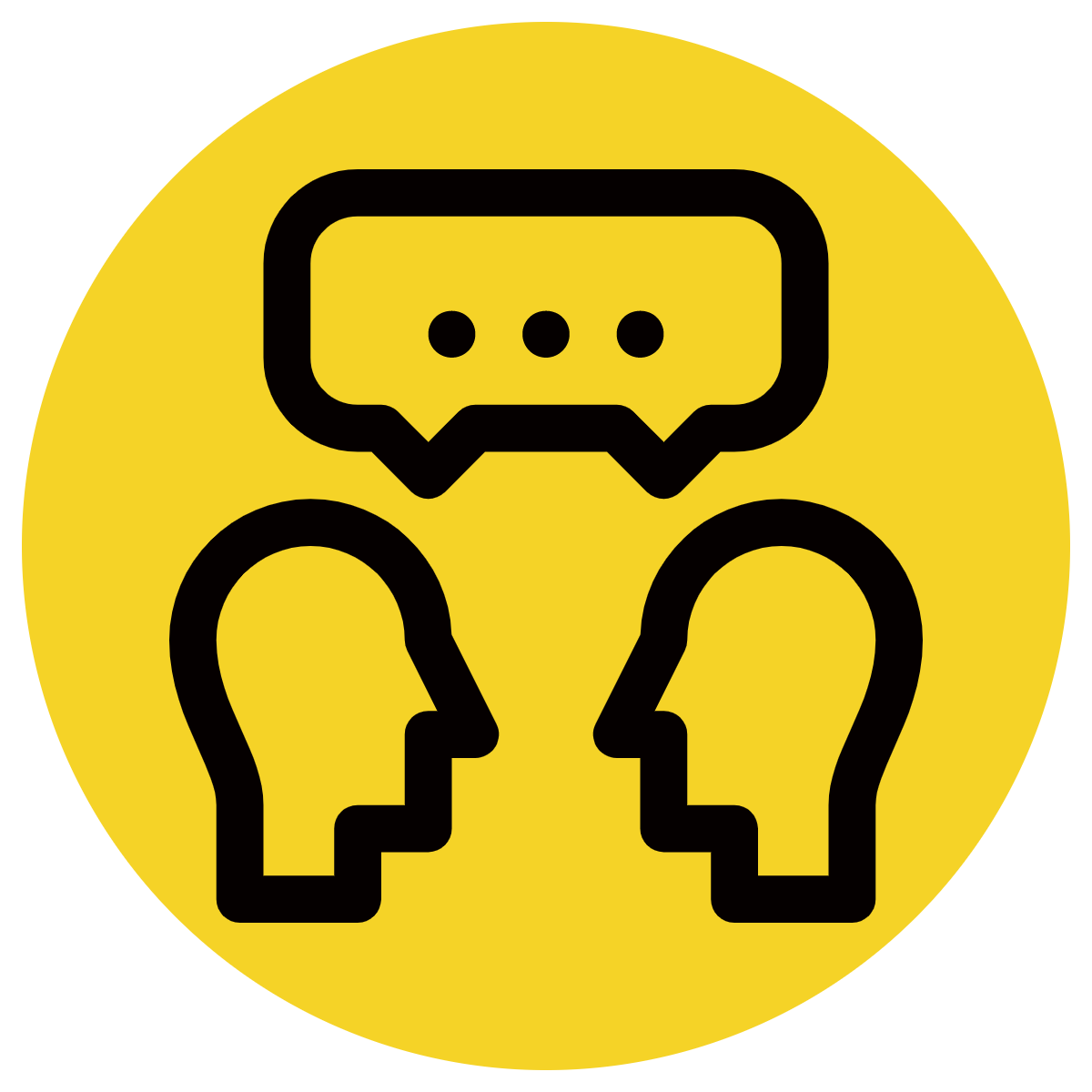 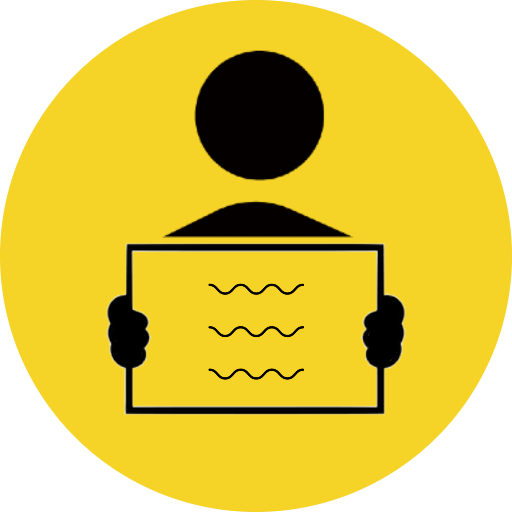 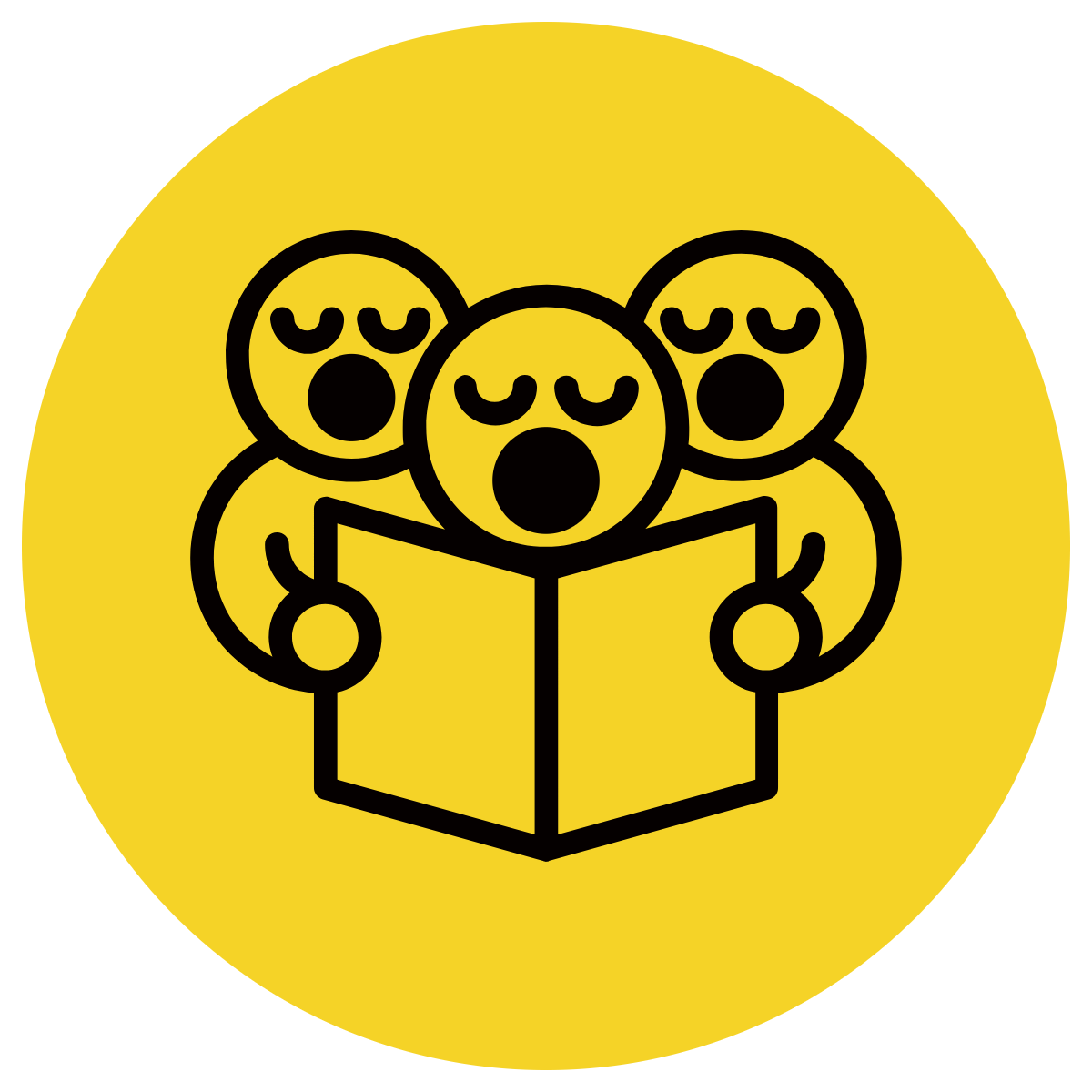 Write down the sentences.
Identify the reporting clause. 
Identify the direct speech.
Insert the quotation marks and punctuation in the correct place.
CFU:
What is direct speech? 
What is the reporting clause in this sentence?
Lisa enquired what are your plans tonight I don’t have
any said Jenna I have an idea proclaimed Angela lets go out to dinner.
Lisa enquired, “What are your plans tonight?”
“I don’t have any,” said Jenna.
“I have an idea!” proclaimed Angela, “Let’s go out to dinner.”
Skill development: You do
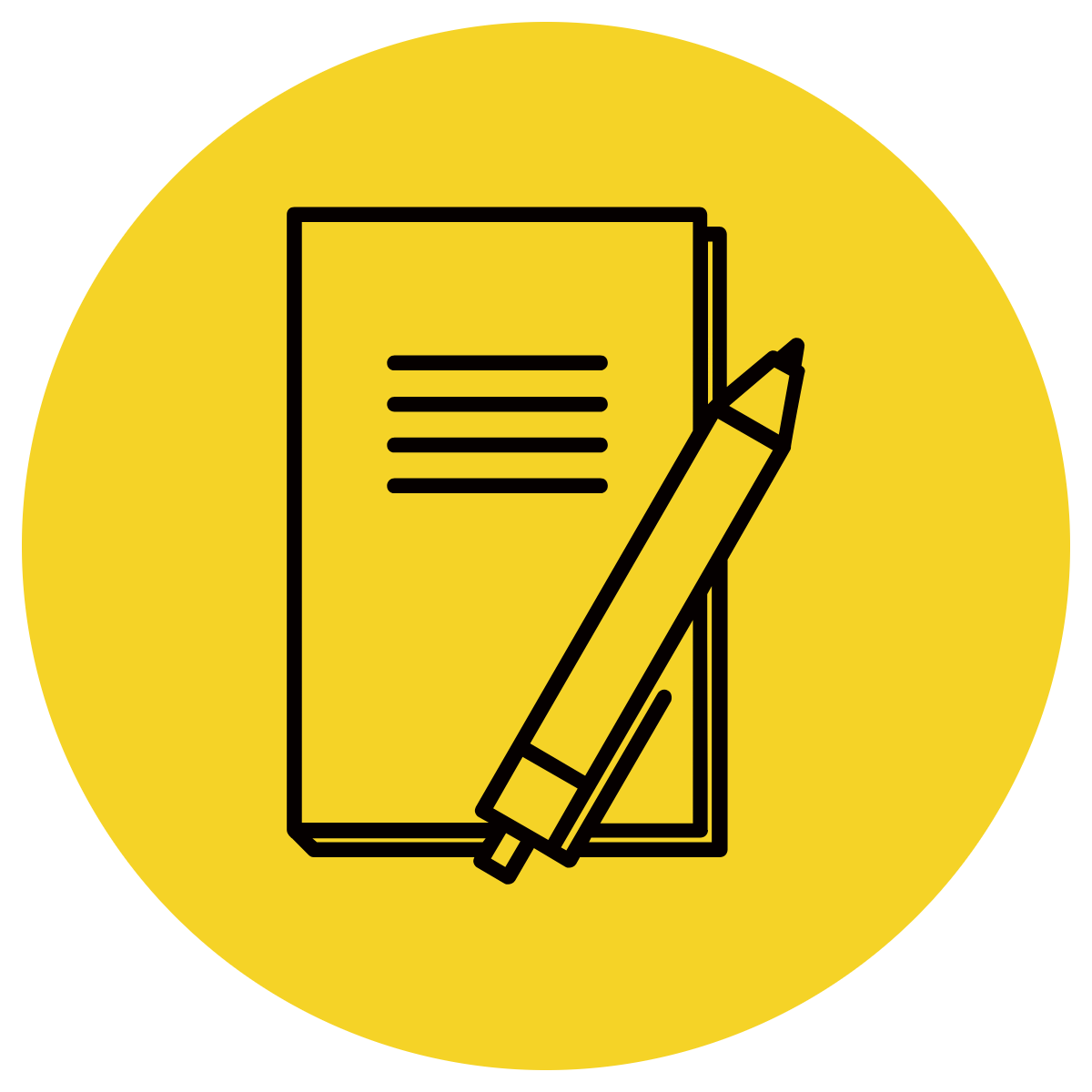 Write down the sentences.
Identify the reporting clause. 
Identify the direct speech.
Insert the quotation marks and punctuation in the correct place.
Complete these in your workbook:
1. Sam declared the game is far from over, and we will win
1. Sam declared, "The game is far from over, and we will win"
2. Joshua groaned as he opened his fifth Easter egg, do I have to have to eat them all!
2. Joshua groaned as he opened his fifth Easter egg, “Do I have to eat them all!”
Skill development: You do
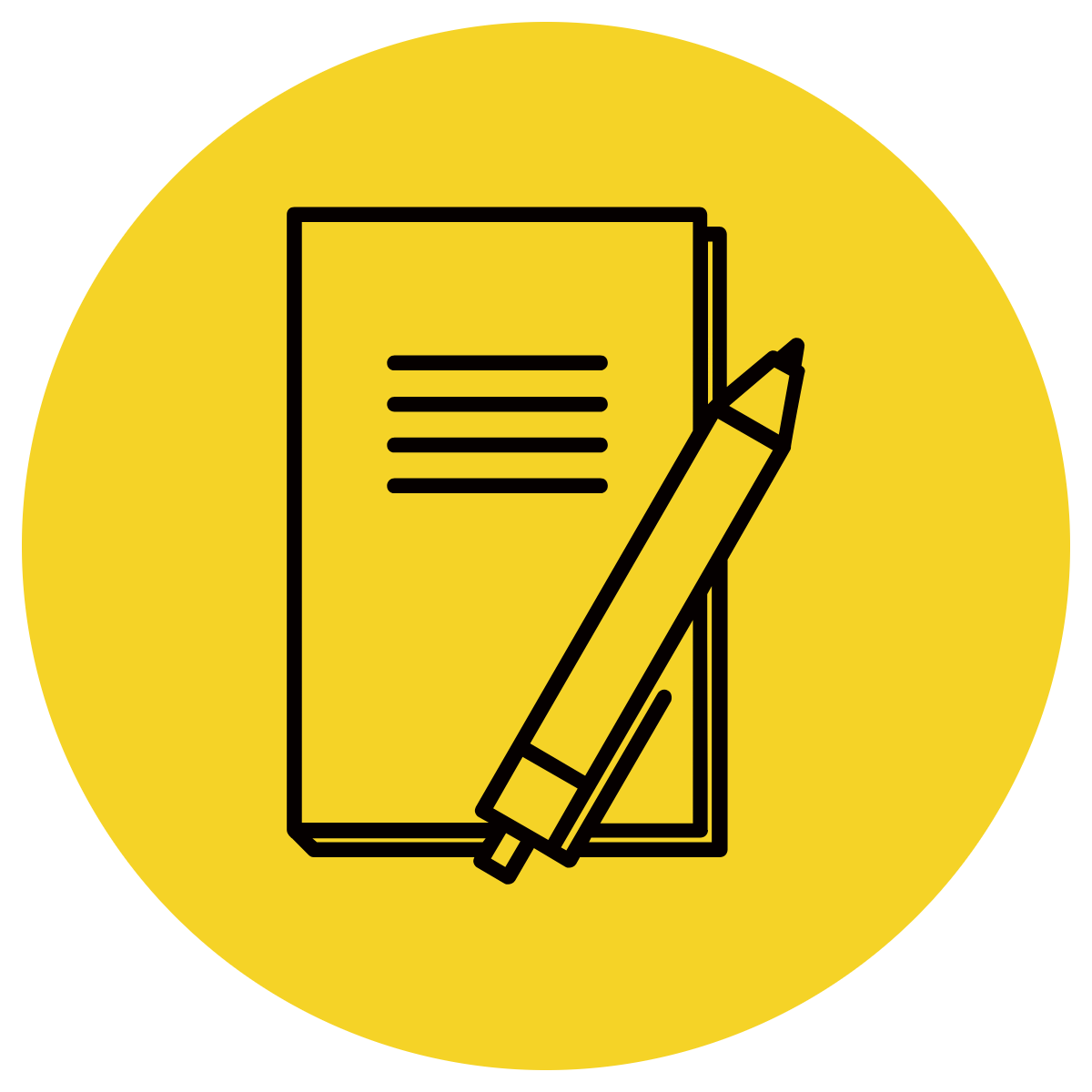 Write down the sentences.
Identify the reporting clause. 
Identify the direct speech.
Insert the quotation marks and punctuation in the correct place.
Complete these in your workbook:
3.  We will win the election the current premier announced to his constituents as he dropped his voting slip into the ballot box if we work together
3. "We will win the election," the current premier announced to his constituents as he dropped his voting slip into the ballot box, "if we work together."
Skill development: You do
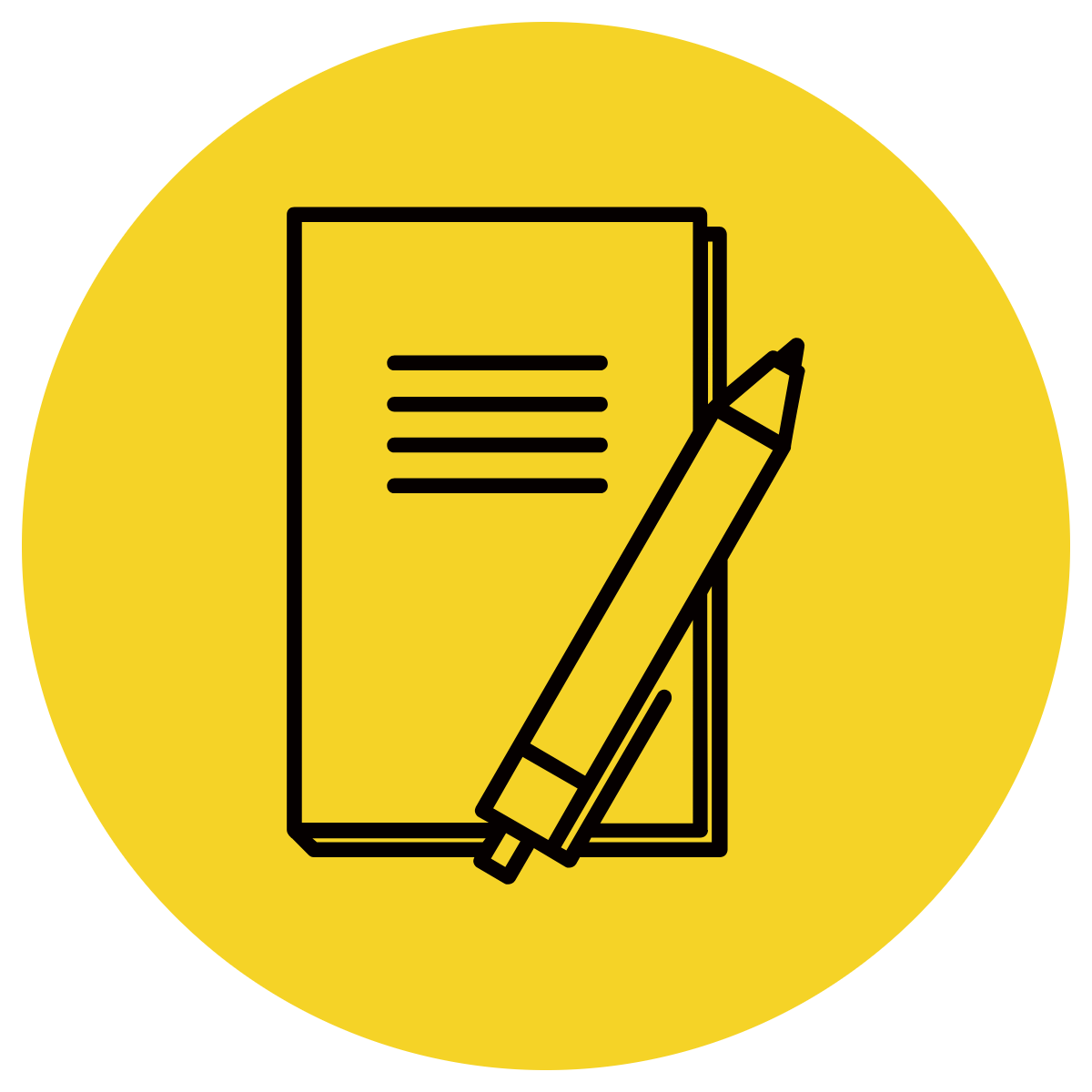 Write down the sentences.
Identify the reporting clause. 
Identify the direct speech.
Insert the quotation marks and punctuation in the correct place.
Complete these in your workbook:
Can you hear that noise asked Jonah no I don’t   
    hear anything… It must have been my   
    imagination. It’s coming from over there, near 
    those bushes
“Can you hear that noise?” asked Jonah.
    “No, I don’t hear anything… It must have been your
      imagination.”
    “It’s coming from over there, near those bushes.”